Повестка Дня безопасности труда с ПО
Дата:
07.07.2022 г.
Время                                15:00-16:00
Место проведения:
Microsoft Teams
Докладчик
Тема доклада
Время
Балашов Дмитрий Алексеевич – Супервайзер
5 минут
Вступительное слово. Контакт по безопасности.
Азизов Рустам Минзагитович – Начальник отдела по работе с подрядными организациями
10 минут
Статистика.
15 минут
Савелов Семён Алексеевич - Супервайзер
Работы на высоте. Установка строительных лесов и подмостей.
Профиль Аутсайдера. Рейтинг Аутсайдеров.
Горлов Андрей Сергеевич– Супервайзер
5  минут
Комитет по работе с подрядными организациями.
Ладугин Федор Дмитриевич. – Менеджер по работе с подрядчиками
5 минут
10 минут
Бобрик Виктор Геннадьевич – Менеджер по строительству
Производство земляных работ.
Обучение ПО/Тренинги
Пилясов Павел Александрович – Супервайзер
5 минут
5 минут
Лукьянов Сергей Васильевич – И.О Директора по капитальному строительству
Заключительное слово.
1
[Speaker Notes: Возможно слайды от ДКС нужно переместить в начало - после работ на высоте (или перед ними)]
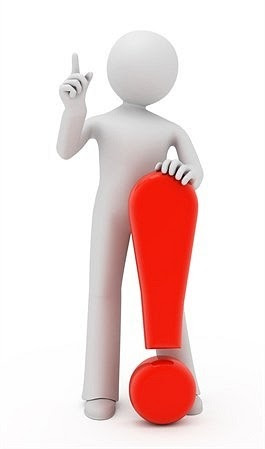 Контакт по безопасности
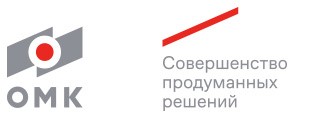 День безопасности труда с подрядными организациями
[Speaker Notes: Добрый день коллеги. Сегодня мы проводим день безопасности с подрядными организациями. По традиции начнём с контакта по безопасности.]
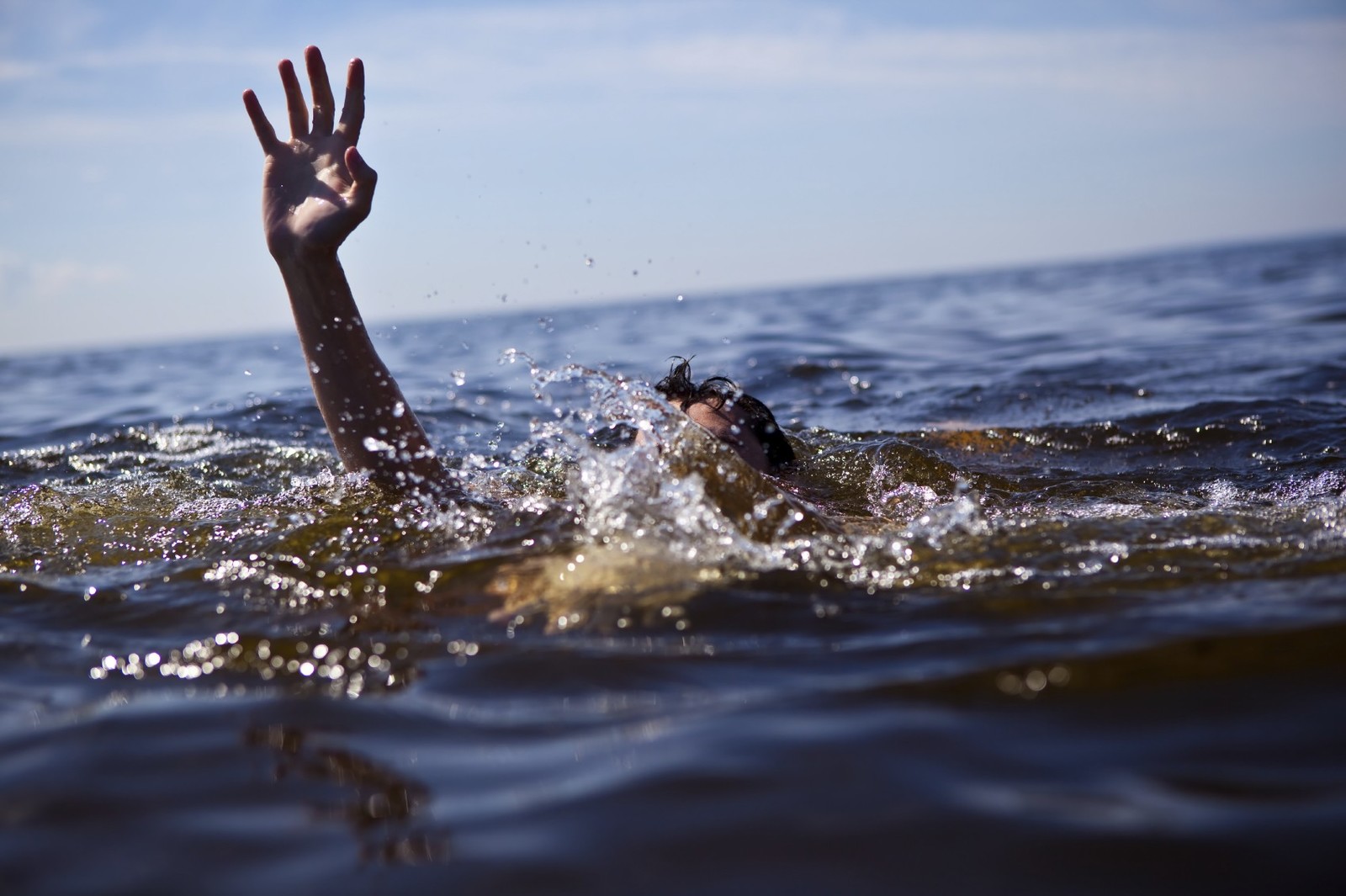 Безопасность на водных объектах в летний период
День безопасности труда с подрядными организациями
[Speaker Notes: В далеком 1996 году у моего отца был друг они часто отдыхали вместе после рабочего дня за бутылочкой горячительного, отдыхать любили на старой водной станции где была коробочка, однажды друг моего отца решил поспорить что переплывет пруд. Естественно был уже хорошо заряжен, его стали уговаривать что мол не стоит ты уже достаточно принял и надо расходится по домам но он сказал что живет на той стороне пруда и протрезвеет как раз переплыв пруд, и не кого не слушая нырнул в воду и поплыл проплыл примерно метров 150 – 200 и исчез из виду искали его два дня водолазами и рыбаки сетями. Человек утонул вода пьяных не любит.]
В Нижегородской области за 2021 год утонули 86 человек, из них 13 дети.
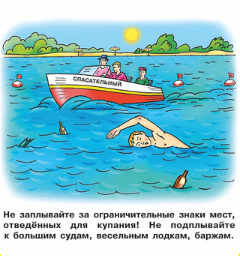 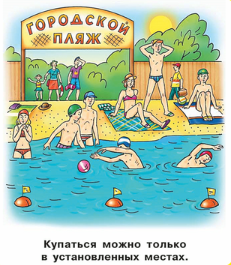 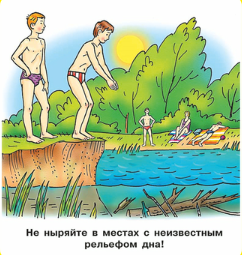 Общие правила поведения на воде
Во избежание несчастных случаев нельзя !!!
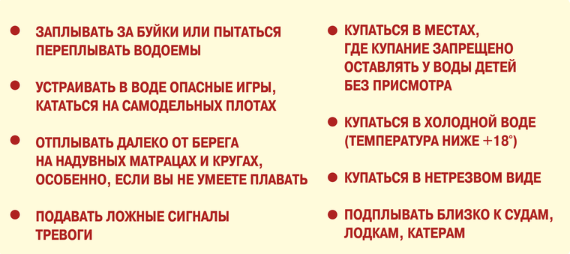 Оказание помощи терпящим бедствие на воде
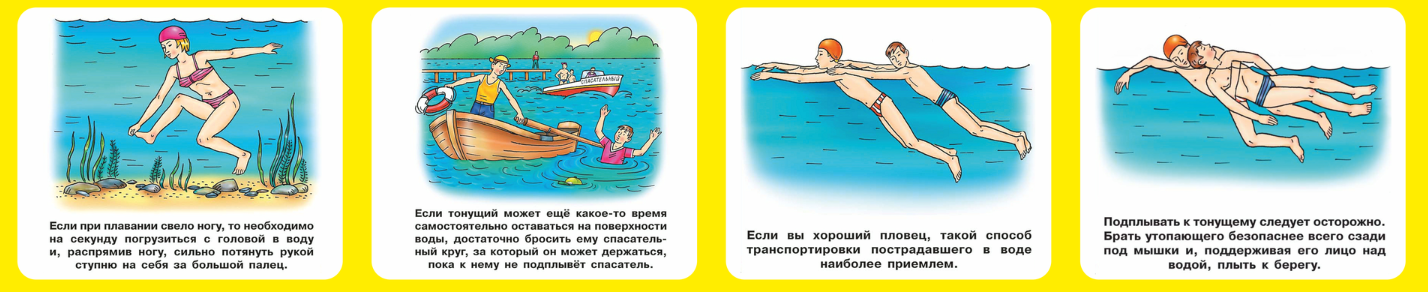 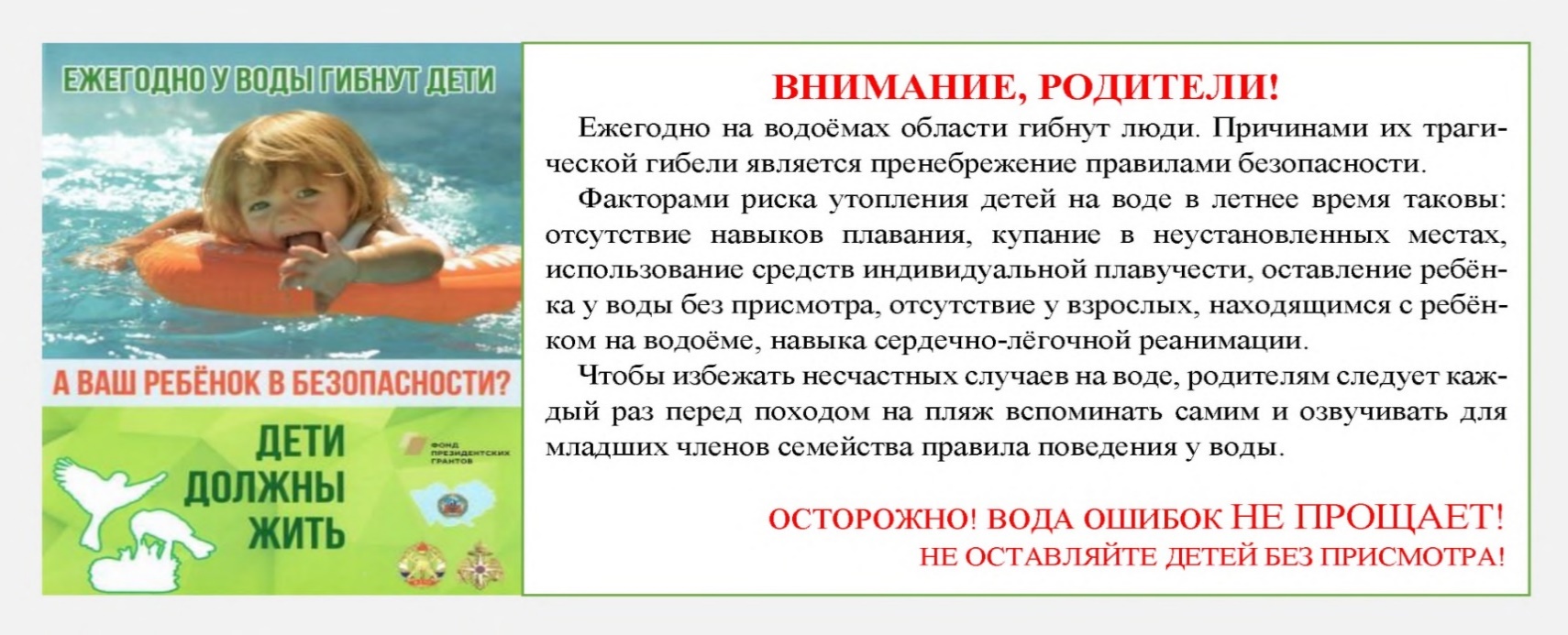 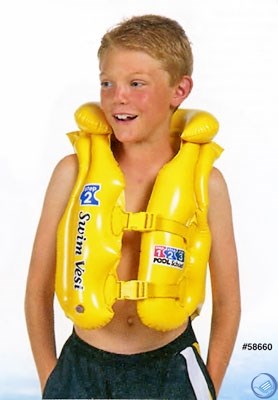 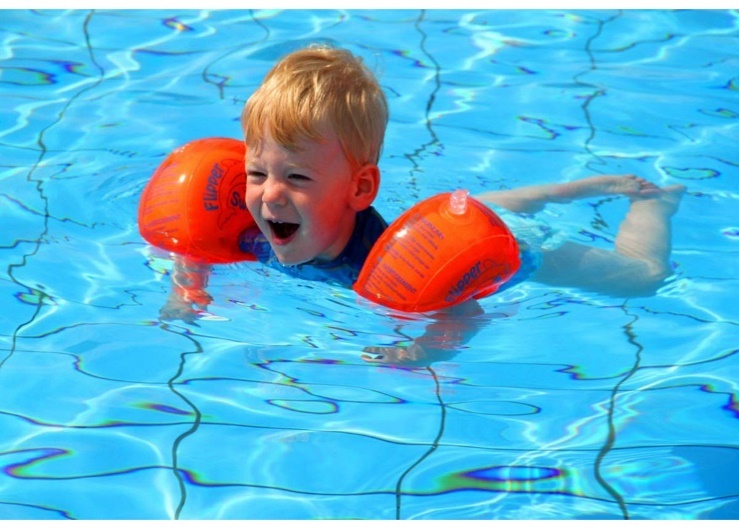 Статистика происшествий
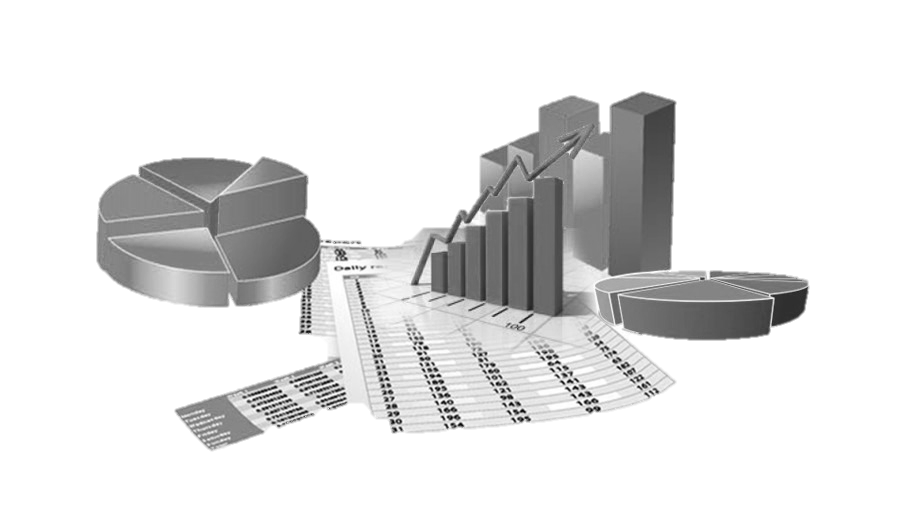 Статистика
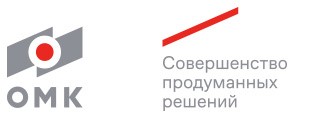 День безопасности труда с подрядными организациями
[Speaker Notes: Давайте ознакомимся со статистикой происшествий по Подрядным Организациям за период первых трёх месяцев 2022г и сравним с аналогичным периодом 2021 года.]
Статистика происшествий
Итоги работы в области безопасности производства за 2021 год.          Анализ травматизма и происшествий.
В 2021 году допущены чрезвычайные происшествия, связанные с работой подрядных организаций
Количество происшествий связанных с работой подрядных организаций
 по направлениям за первые шесть месяцев 2021/2022г. «ВМЗ»
2022 год
2021 год
Незначительные происшествия
Микротравмы
Легкие травмы
ДТП
Чрезвычайные 
происшествия
Загорания
Пожар
Количество происшествий связанных с работой подрядных организаций за первые шесть месяцев 2021/2022г. «ОМК»(без ВМЗ)
2021 год
2022 год
Незначительные происшествия
Чрезвычайные 
происшествия
Пожар
Загорания
Легкие травмы
Микротравмы
ДТП
День безопасности ПО
[Speaker Notes: В начале июня Статистику происшествий нужно актуализировать. Вместо нижней диаграммы, как вариант, можно добавить диаграмму кол-во просроченных замечаний на исполнении в АСУБ. В РПО/Высота – из 423х – 178 связано с использованием систем страховки и несоответствиями средствами подмащивания (леса, вышки-туры).]
Работы на высоте
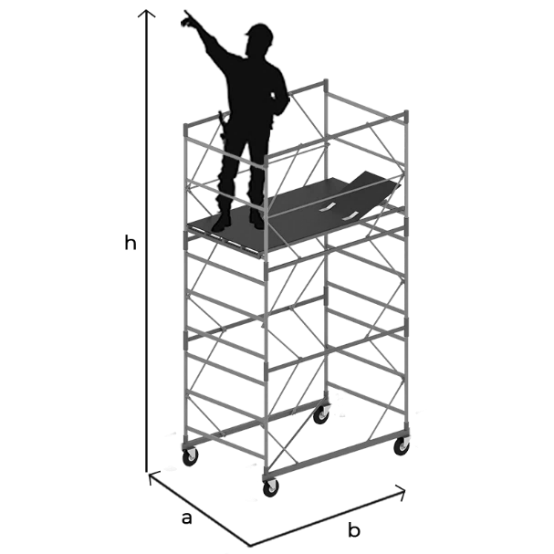 Работы на высоте/строительные леса и подмости
День безопасности труда с подрядными организациями
Статистика наблюдений(ПБ)
Количество наблюдений(по рискам) за периодс 1.04.22 по 27.06.22 (ОпРПО)
Категория: Работы на высоте.
День безопасности ПО
[Speaker Notes: За 2-й квартал 2022г. отделом по работе с ПО было выявлено 472 замечания в категории Работы на высоте. В подкатегории Средства подмащивания/страховка мы видим, что большая часть замечаний с высоким риском – то есть может привести к несчастному случаю.  Поэтому далее разберём подробнее данную тему.]
10
Строительные леса и подмости
Основные виды нарушений в категории работы на высоте
Нарушения при сборкесредств подмащивания
Применение систем страховки
Установка средств подмащивания
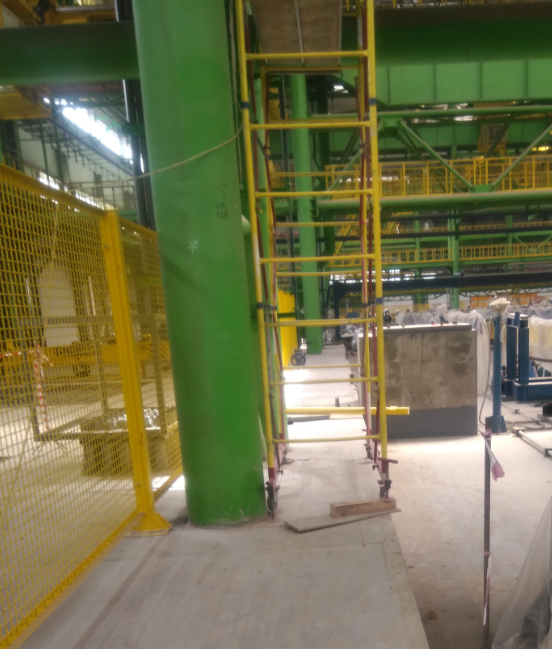 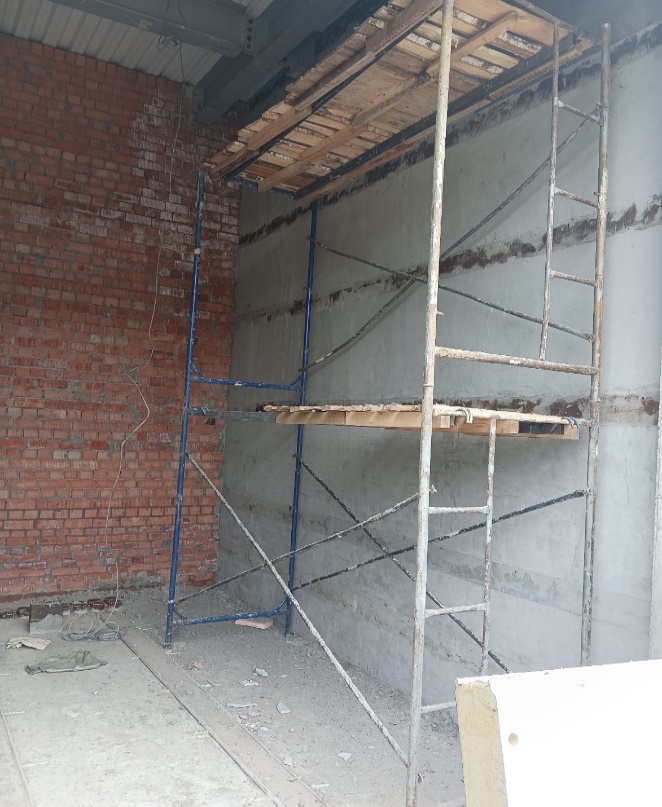 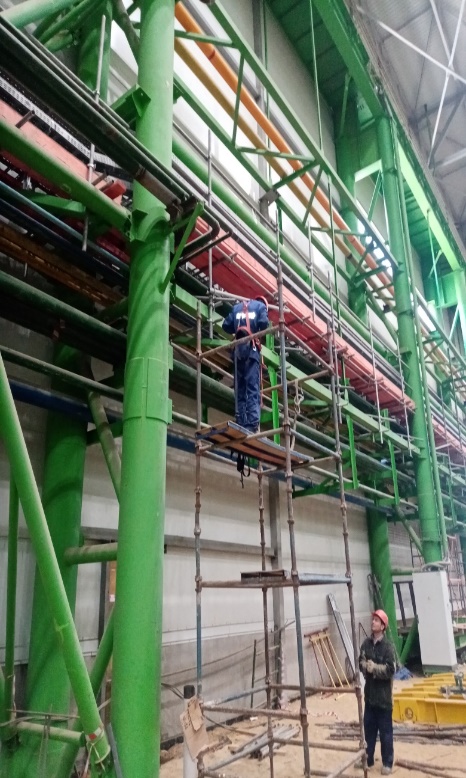 11
Строительные леса и подмости
Документация:
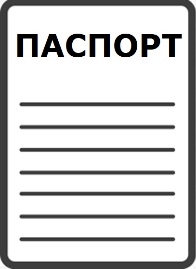 Паспорт завода изготовителя





Журнал приема и осмотра лесов и подмостей





Акт приемки строительных лесов (при высоте более 4м; утверждается комиссией)




Наряд допуск при сборке и разборке лесов
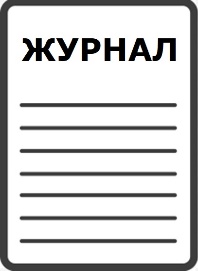 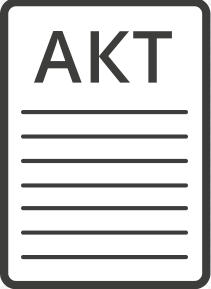 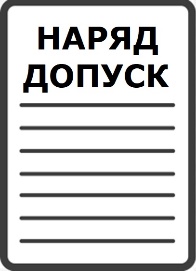 [Speaker Notes: Документация: - На все используемые леса, подмости  должны иметься паспорта завода изготовителя. Все леса, вышки туры, подмости должны быть взяты на инвентарный учет.-  Результаты приемки и осмотров средств подмащивания записываются в журнале приема и осмотра лесов и подмостей. Лицо, назначенное ответственным за организацию и безопасное проведение работ на высоте, осматривает леса не реже 1 раза в 10 рабочих смен с записью в журнале.
Ответственный производитель работ осматривает леса перед началом работ каждой рабочей смены. (будем говорить, что  у нас есть форма информационной бирки)
- Леса высотой более 4 м от уровня земли, пола или площадки, на которой установлены стойки лесов, допускаются к эксплуатации после приемки комиссией с оформлением акта.
- Сборка и разборка лесов производятся по наряду-допуску с соблюдением последовательности, предусмотренной ППР на высоте. Работники, участвующие в сборке и разборке лесов, должны пройти соответствующее обучение безопасным методам и приемам работ и должны быть проинструктированы о способах и последовательности производства работ и мерах безопасности]
12
Требования по охране труда, предъявляемые при работе со средств подмащивания
Место установки.
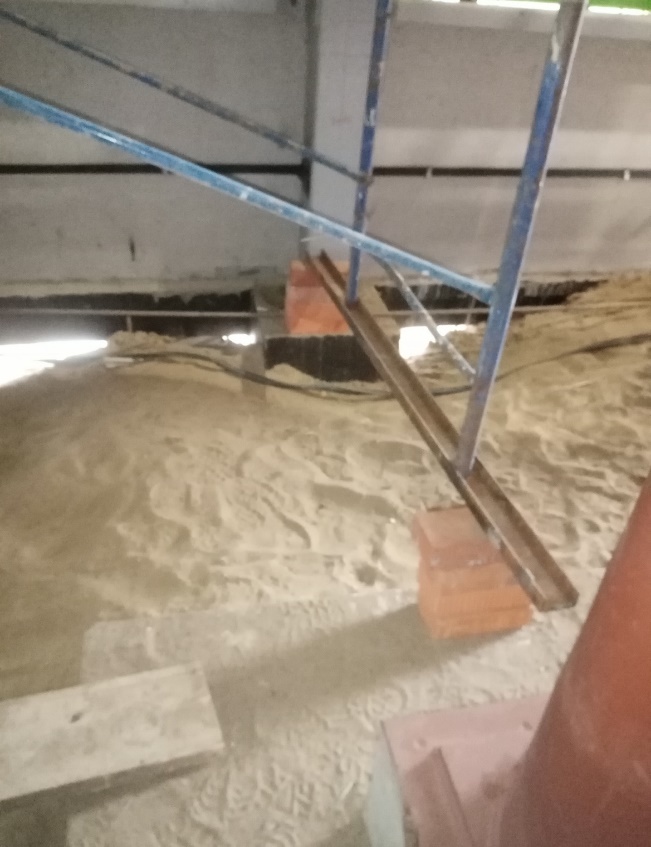 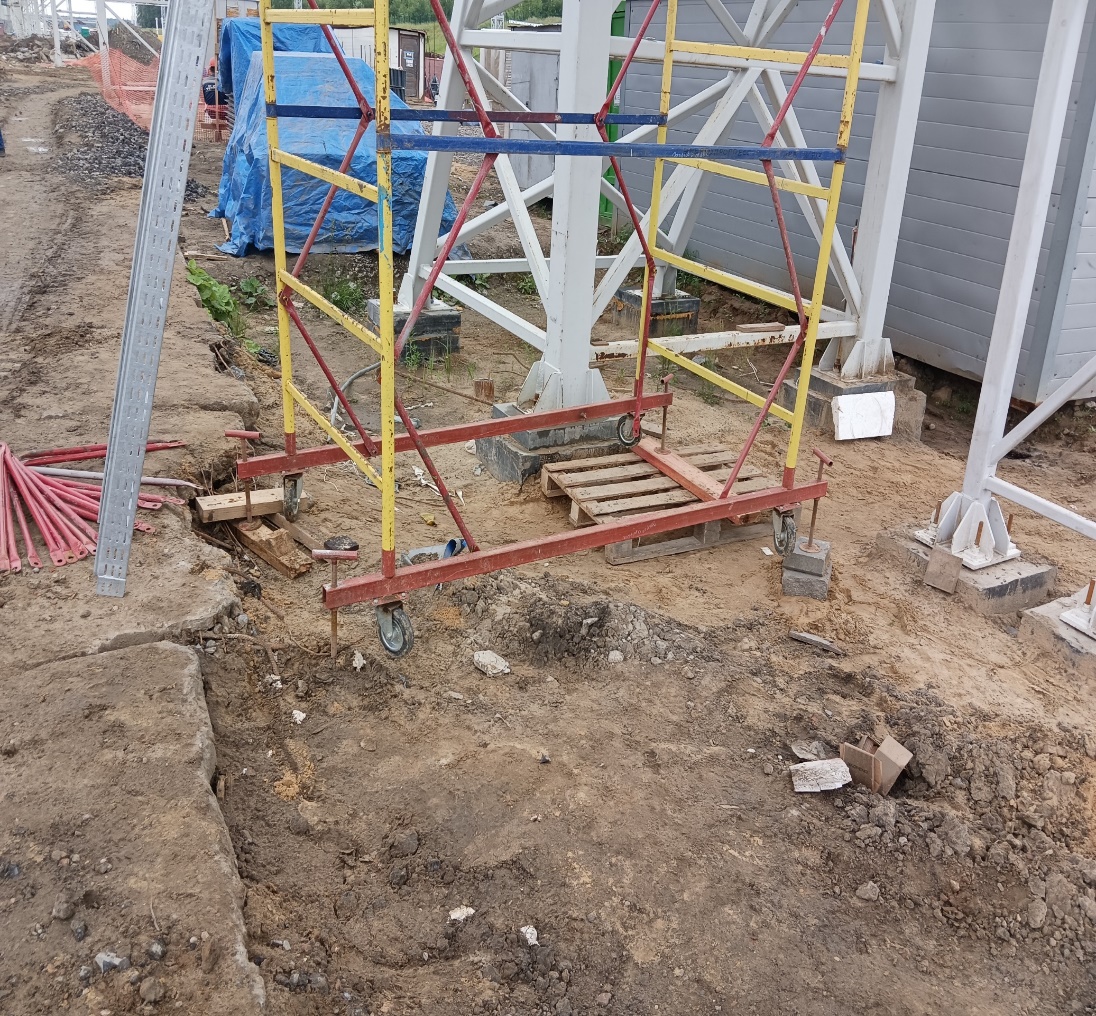 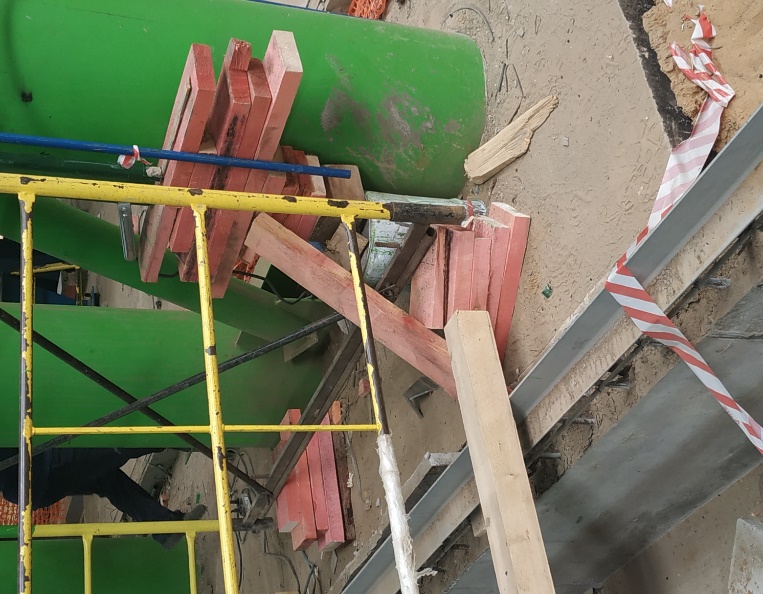 [Speaker Notes: - Площадка, на которую устанавливаются средства подмащивания, должна быть очищена от мусора, выровнена, утрамбована. Не допускается наборные подкладки (из нескольких разрозненных элементов.)]
13
Требования по охране труда, предъявляемые при работе со средств подмащивания
Подкладки под опоры на грунте
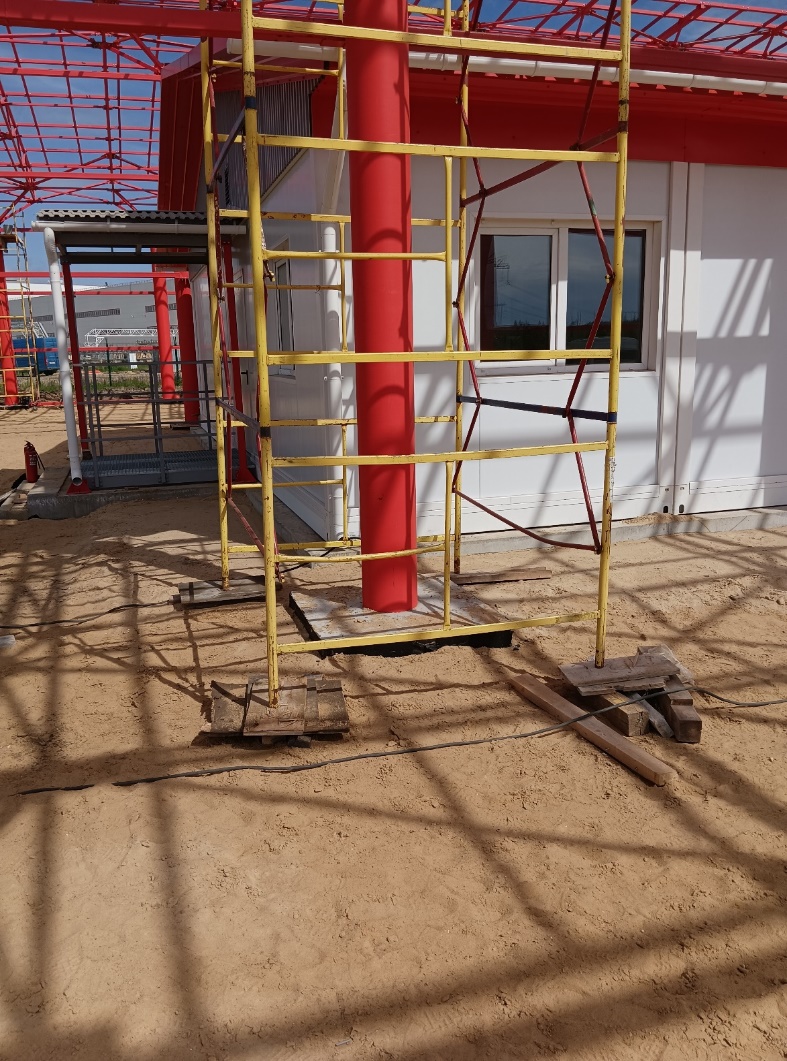 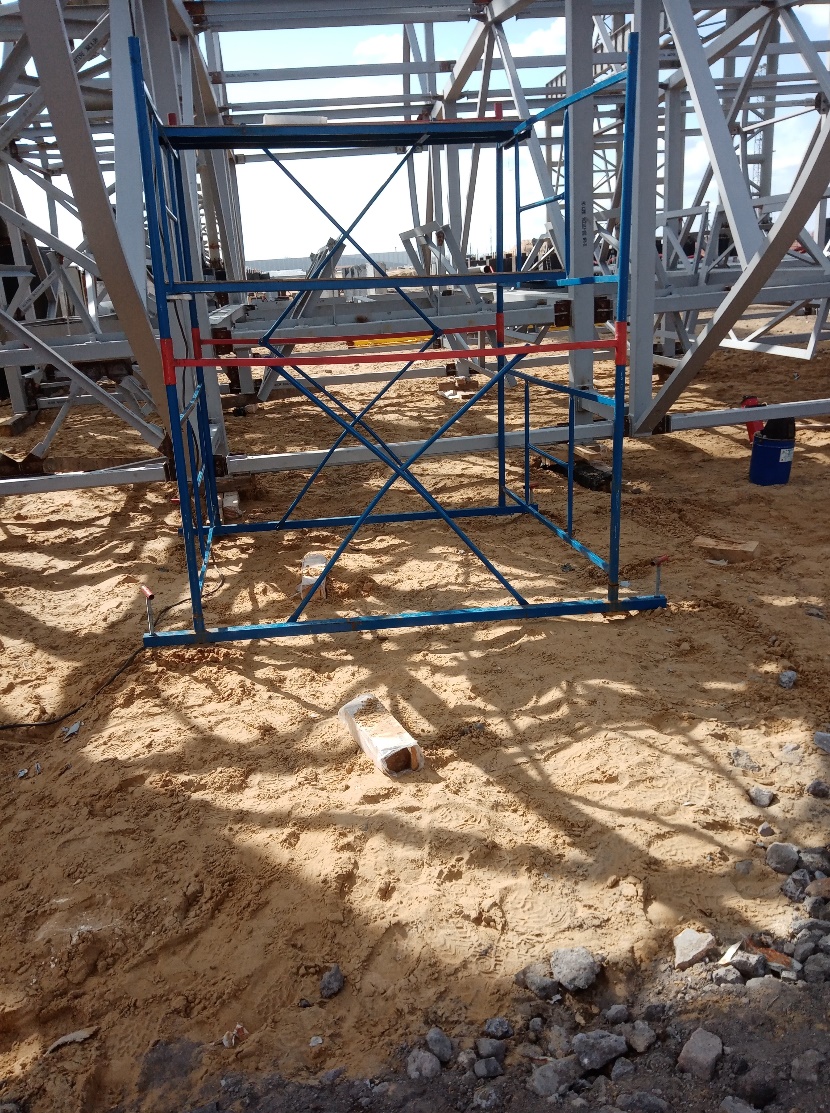 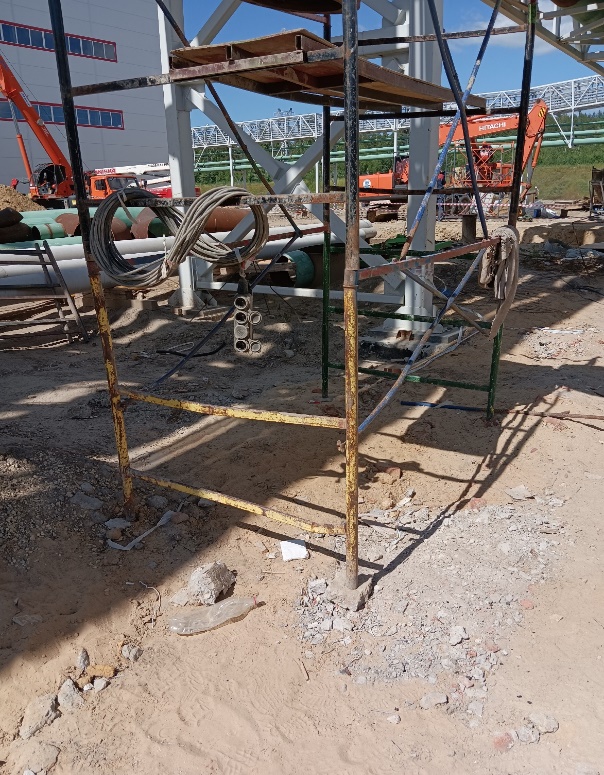 [Speaker Notes: - При установке лесов на грунте, под опоры (башмаки-домкраты) необходимо устанавливать подкладки толщиной не менее 40 мм. Подкладка должна проходить через 2-а башмака (домкрата)]
14
Требования по охране труда, предъявляемые при работе со средств подмащивания
Сборка в соответствии с паспортом завода изготовителя
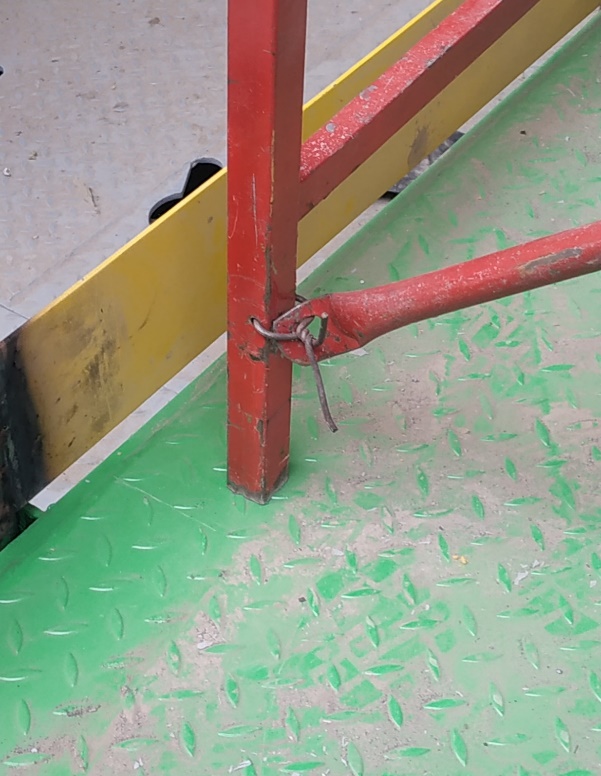 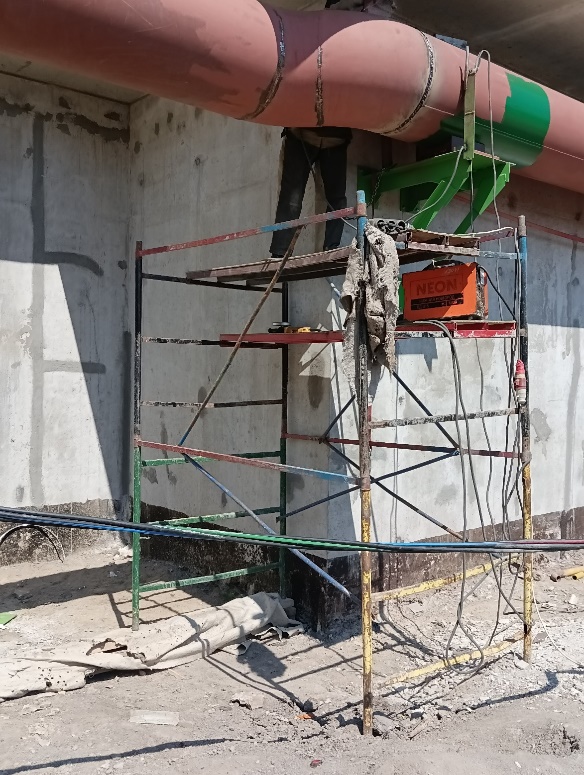 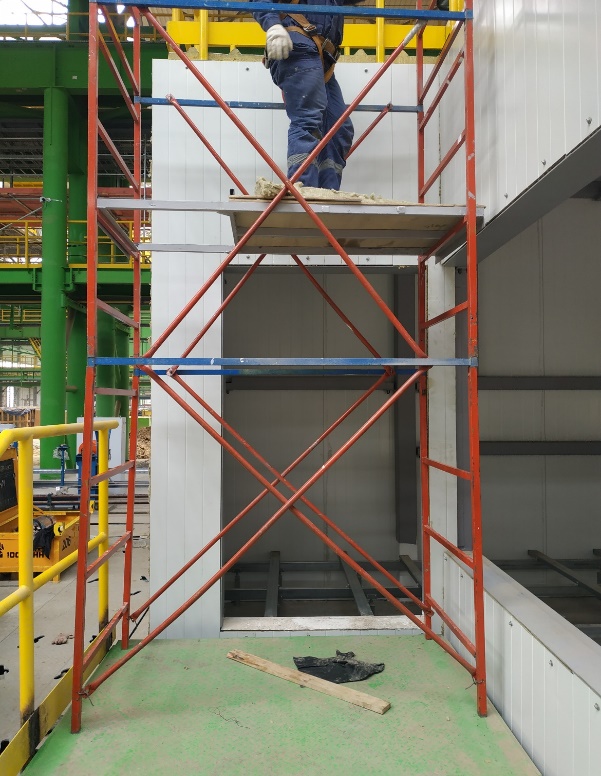 [Speaker Notes: - Собирать леса, вышку туру необходимо в соответствии с паспортом завода изготовителя. (Наличие всех доп.связей, инвентарные настилы во всю ширину прохода,]
15
Требования по охране труда, предъявляемые при работе со средств подмащивания
Инвентарные настилы, защита от падения оборудования и материалов
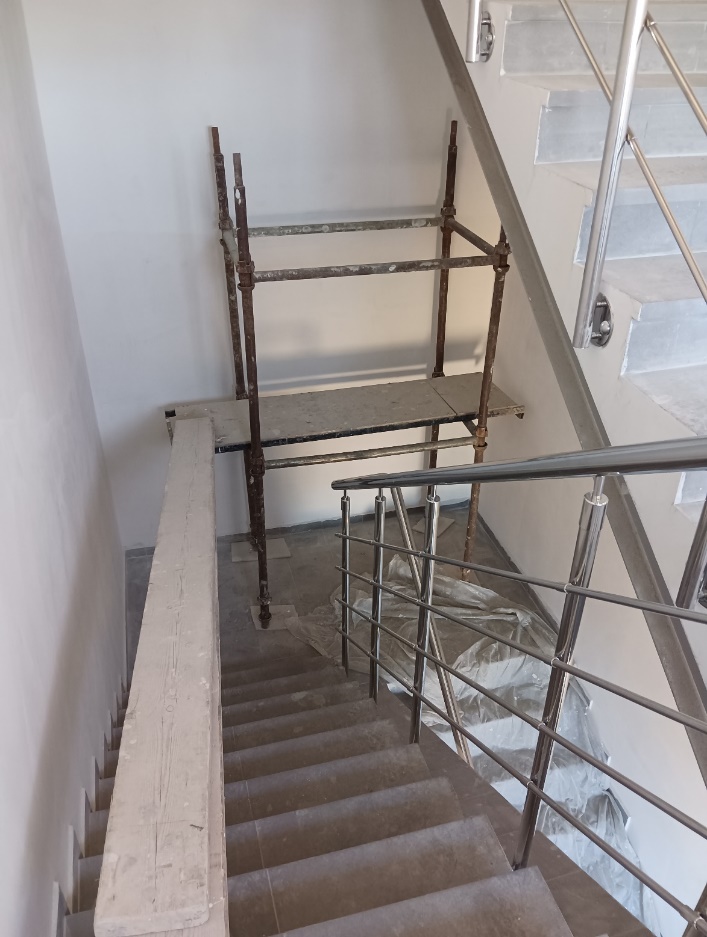 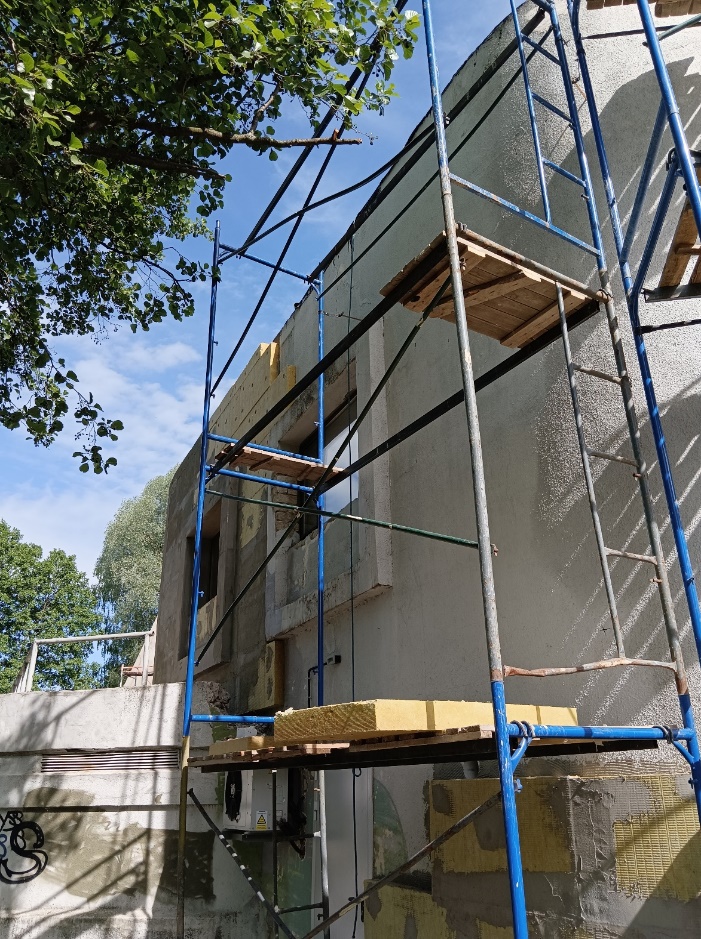 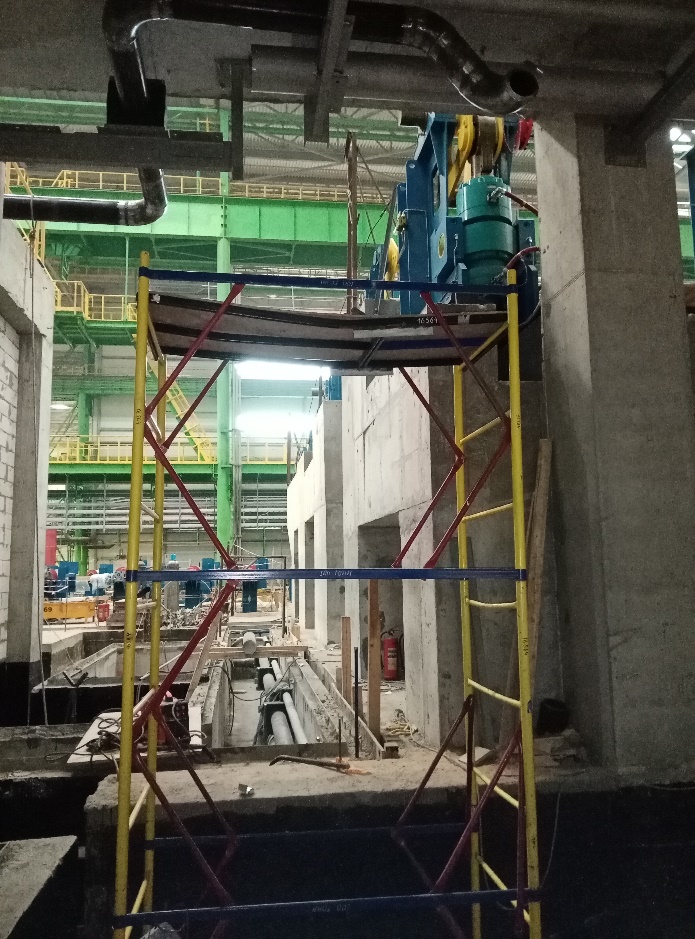 [Speaker Notes: На средствах подмащивания должны использоваться инвентарные настилы во всю ширину рабочей площадки (прохода)  + обязательна отбортовка по внешней стороне лесов высотой не менее 15см. А у вышек-тур это деформированные настилы по причине превышения максимальной нагрузки на  них во время проведения работ. - При организации массового прохода в непосредственной близости от средств подмащивания места прохода людей оборудуются сплошным защитным навесом, а фасад лесов закрывается защитной сеткой с ячейкой размером не более 5 x 5 мм
- Леса, расположенные в местах проходов в здание, оборудуются защитными козырьками со сплошной боковой обшивкой для защиты от случайно упавших сверху предметов.
Защитные козырьки должны выступать за леса не менее чем на 1,5 м и иметь наклон в 20° в сторону лесов.]
16
Требования по охране труда, предъявляемые при работе со средств подмащивания
Отсутствие механических повреждений элементов
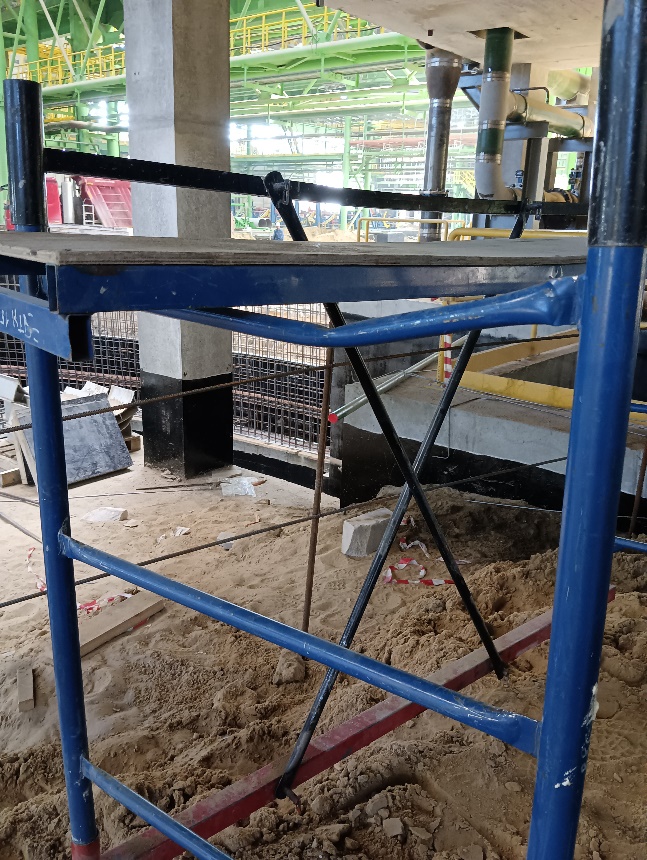 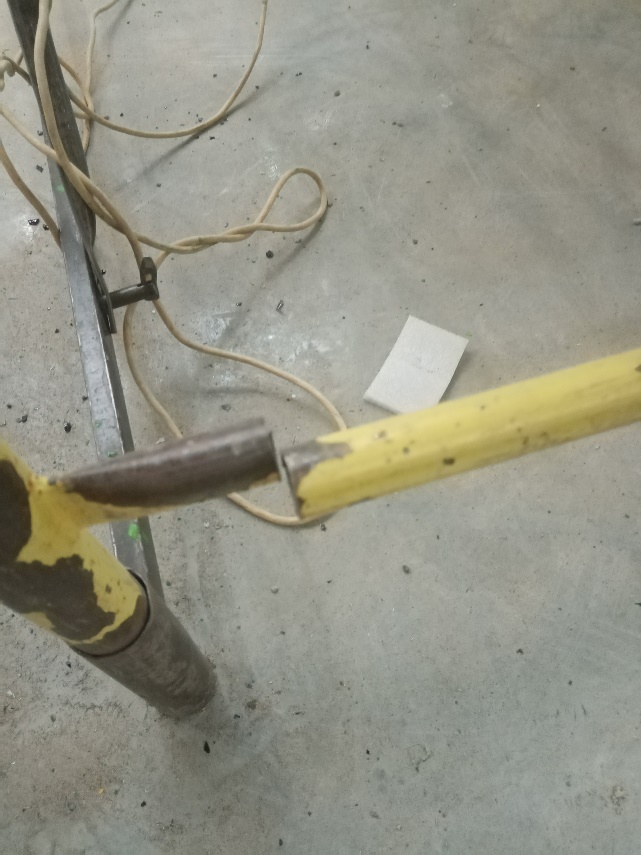 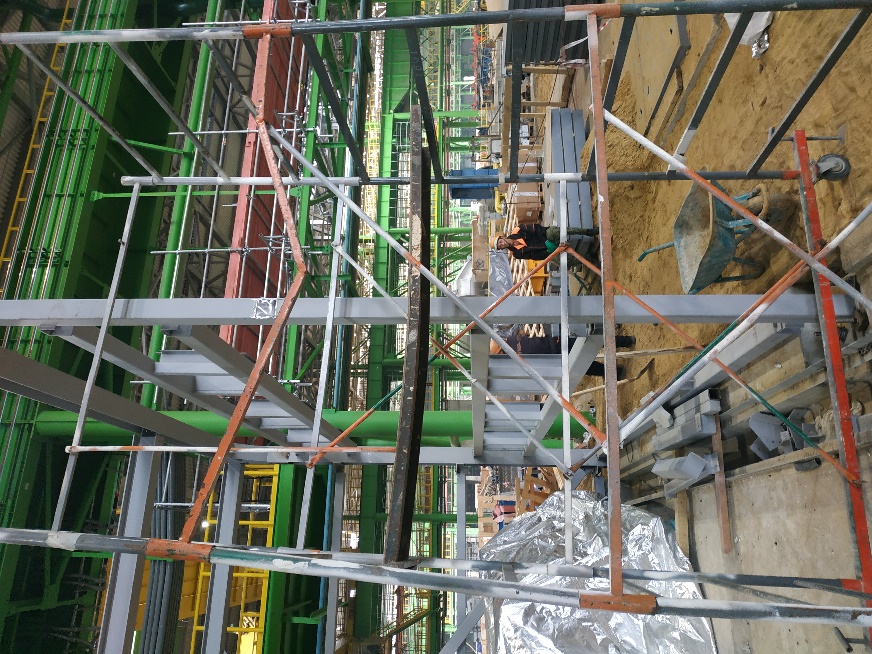 [Speaker Notes: Использование элементов лесов/средств подмащивания с дефектами  запрещено! В случае их обнаружения эти элементы необходимо удалить со строительной площадки!]
17
Требования по охране труда, предъявляемые при работе со средств подмащивания
Техническое обслуживание средств подмащивания
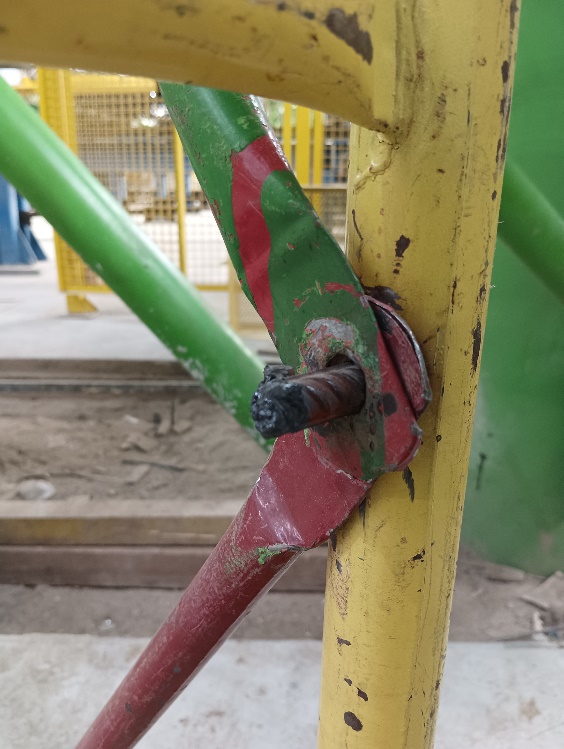 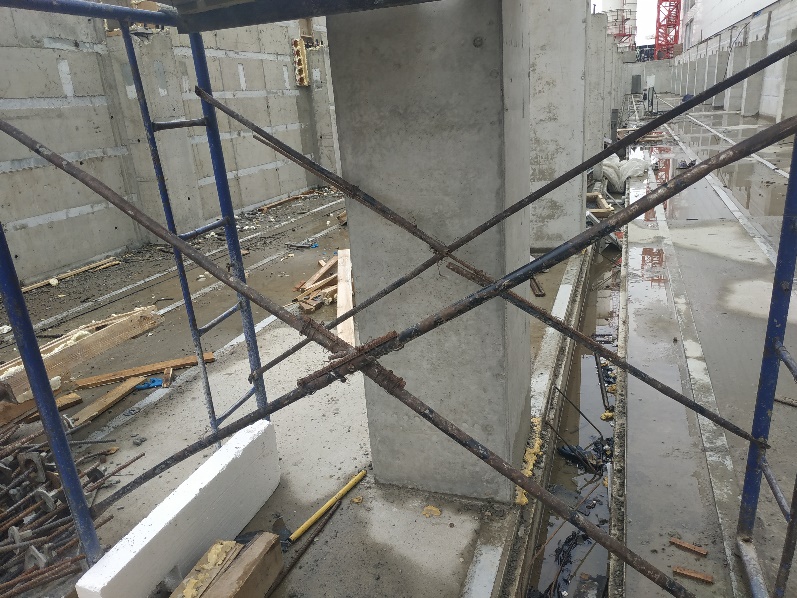 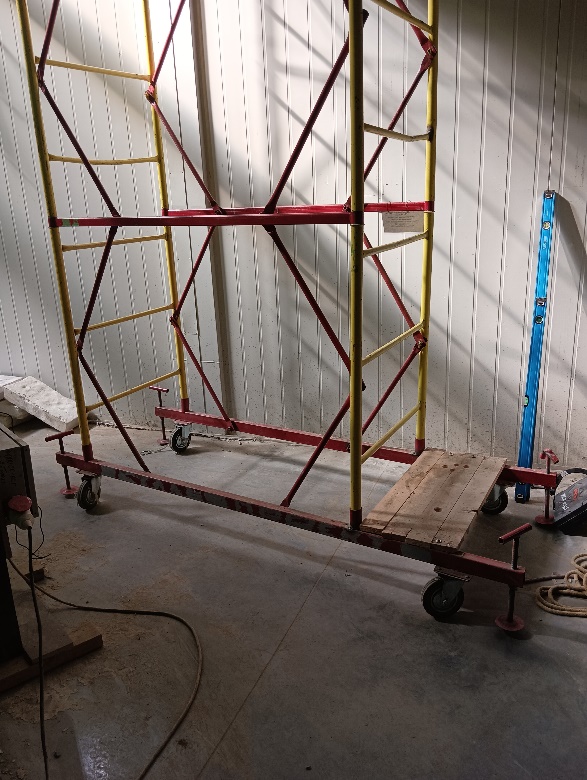 [Speaker Notes: Ремонт поврежденных элементов, внесение изменений в конструкцию  лесов/подмостей запрещены.]
18
Требования по охране труда, предъявляемые при работе со средств подмащивания
Установка
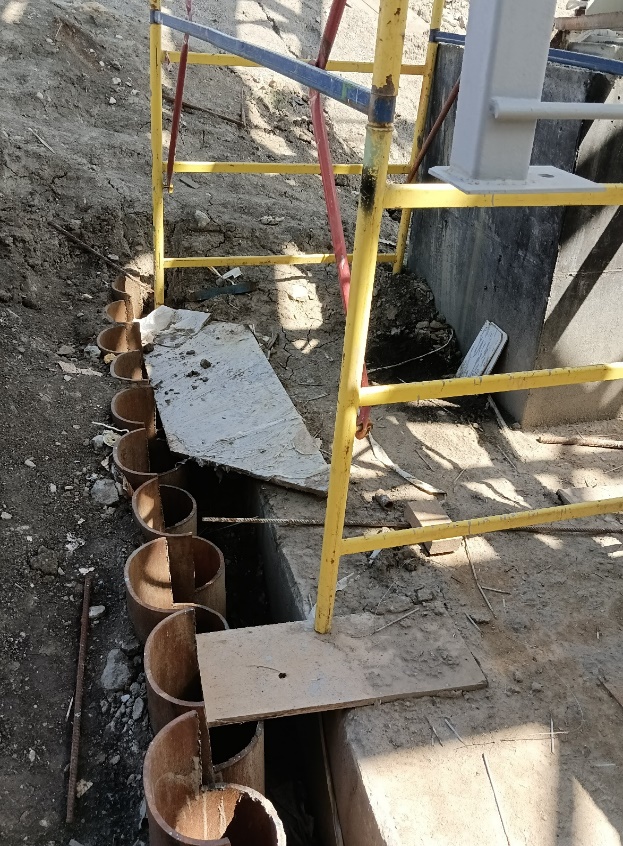 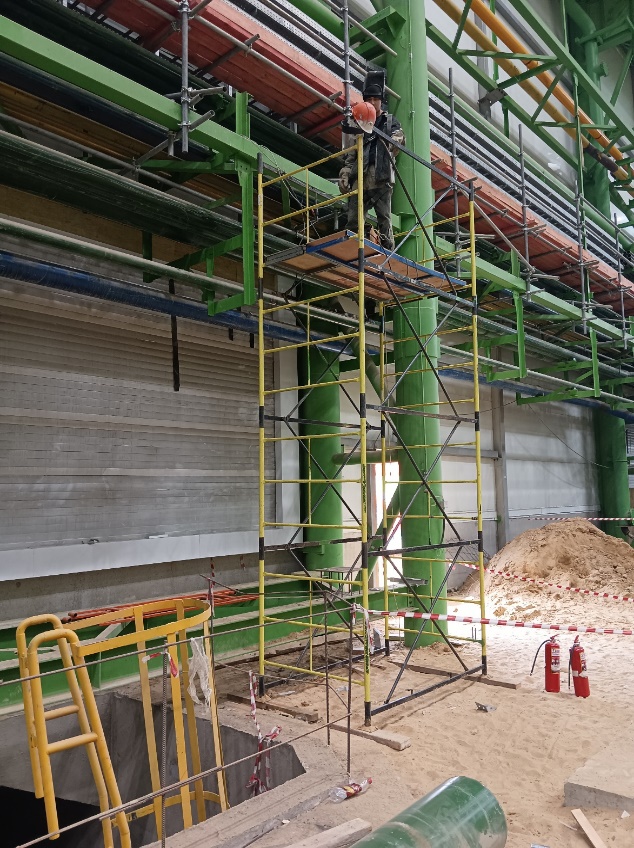 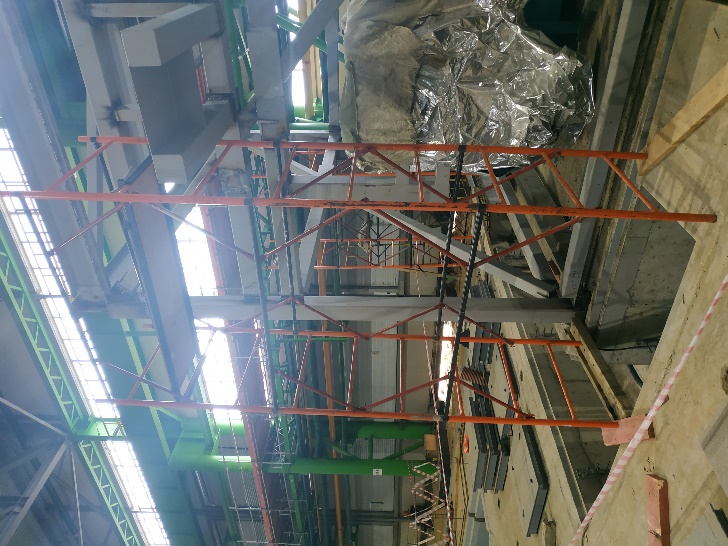 [Speaker Notes: Для обеспечения устойчивости леса, вышки туры крепятся к зданию, сооружению в соответствии с проектной документацией]
19
Требования по охране труда, предъявляемые при работе со средств подмащивания
Подъем и спуск на леса/подмости
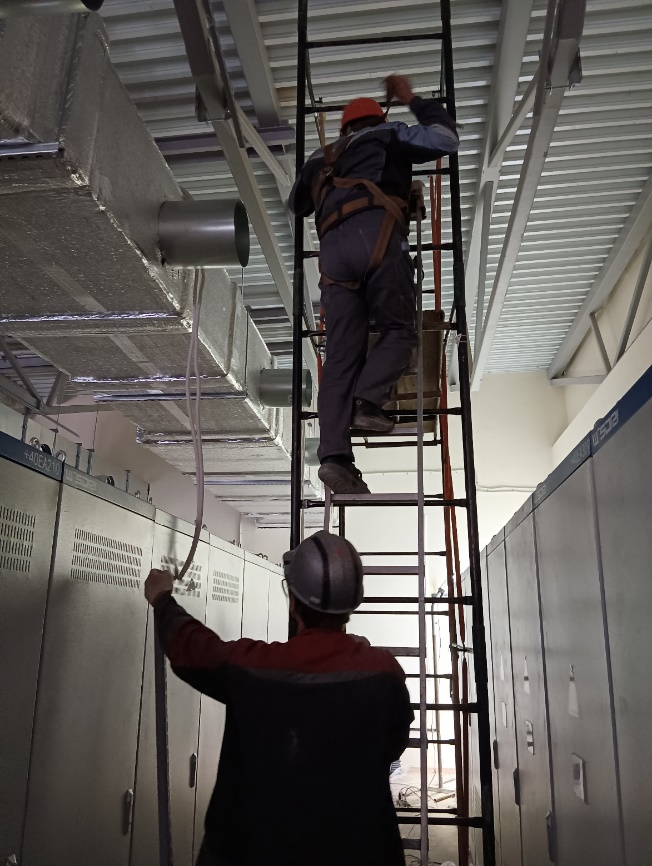 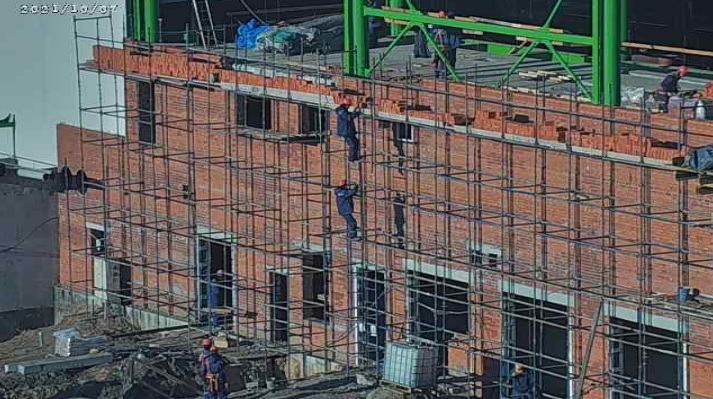 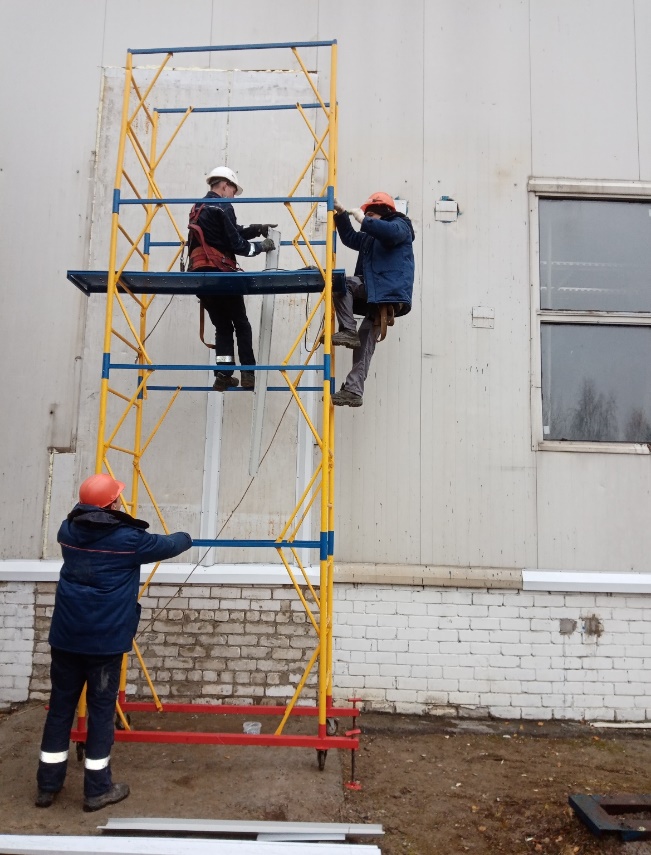 [Speaker Notes: Подъем и спуск на леса производиться по лестницам, с внутренней стороны секций. При подъеме на высоту более 5-ти метров по лестнице располагающейся под углом более 75 градусов относительно  поверхности земли, сотруднику необходимо осуществлять самостраховку – т.е. применять двухплечевой строп.Руки при подъеме, спуске сотрудника должны быть свободны.  Доставку инструмента, материалов и оборудования на рабочую площадку средств подмащивания необходимо осуществлять с помощью  веревки и сумки (Подбрасывание запрещено)]
Строительные леса и подмости
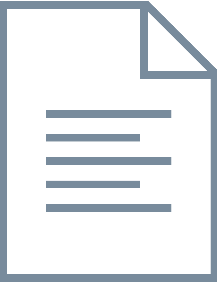 Форма информационной бирки…
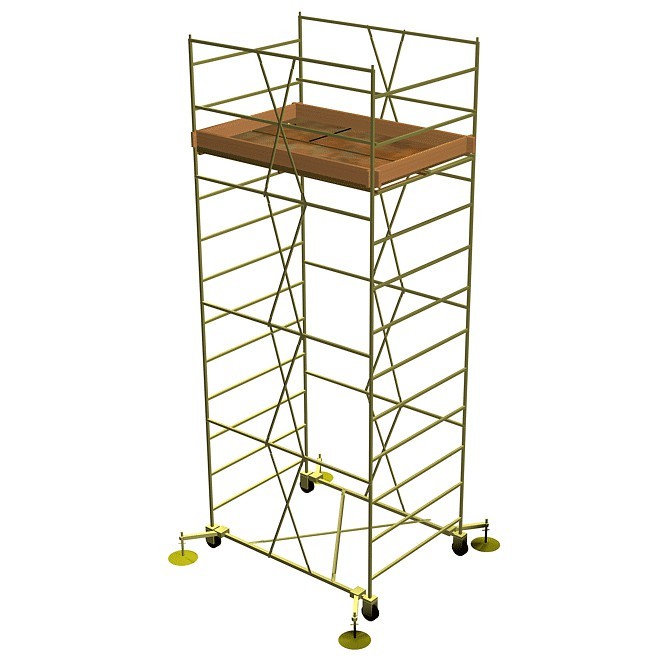 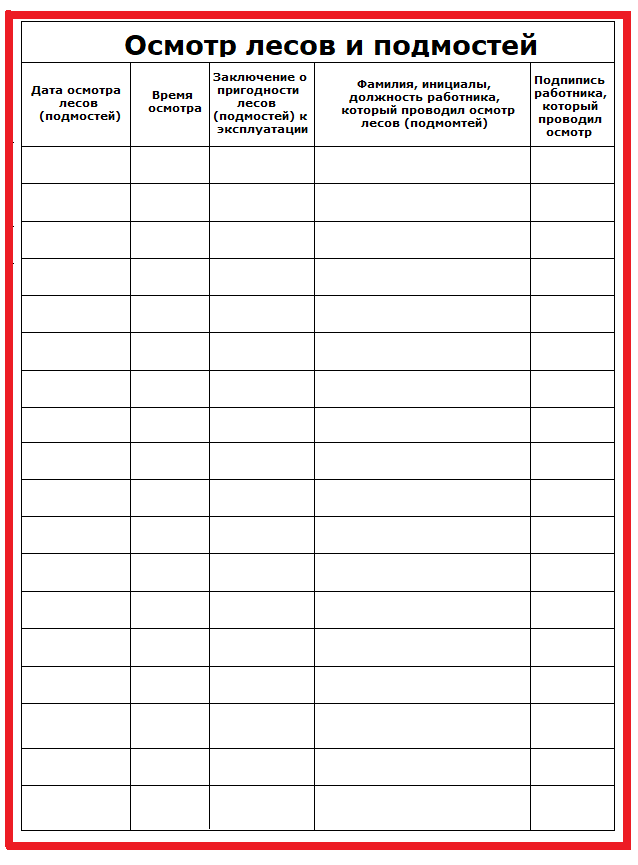 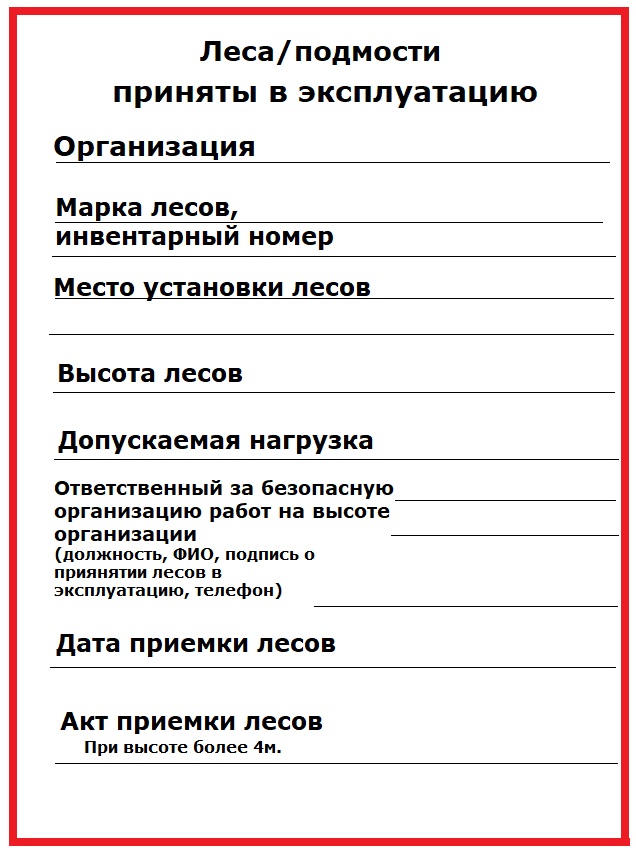 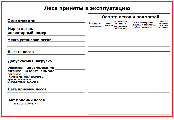 День безопасности труда с подрядными организациями
[Speaker Notes: В местах подъема работников на леса и подмости должны размещаться плакаты с указанием схемы их размещения и величин допускаемых нагрузок; места расположения анкерных точек и (или) анкерных линий… На каждом подъеме Форма информационной бирки примерная. Основание – приказ мин.труда №782н, наш  стандарт СТК.12-545.6 «взаимодействие с ПО в области безопасности производства»]
Профиль Аутсайдера
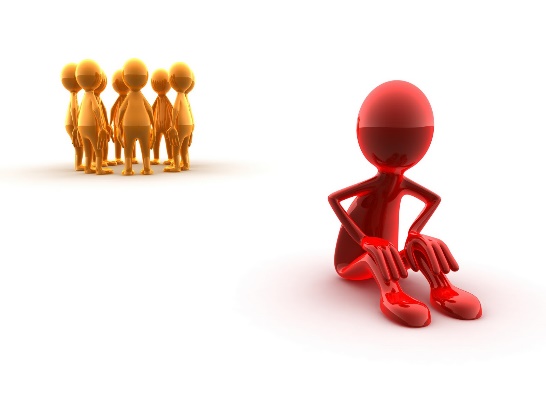 «Профиль Аутсайдера»
День безопасности труда с подрядными организациями
Профиль ПО
Расчёт коэффициента безопасности работ подрядных организаций
Аутсайдеры из числа подрядных организаций за отчётный период на 01.04.2022г.
День безопасности ПО
[Speaker Notes: Далее комитет]
Профиль Аутсайдера
Оценка безопасности рабочего места по чек-листам супервайзера
Регистрация наблюдений в АСУБ
Расчёт коэффициента безопасности работ
выявление Аутсайдеров
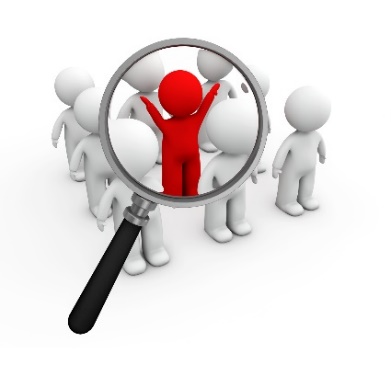 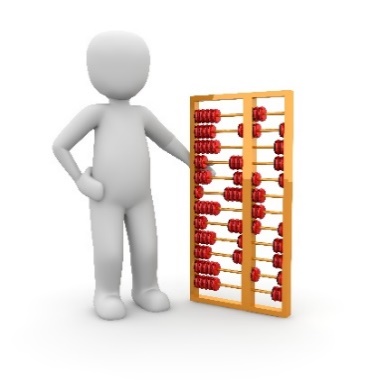 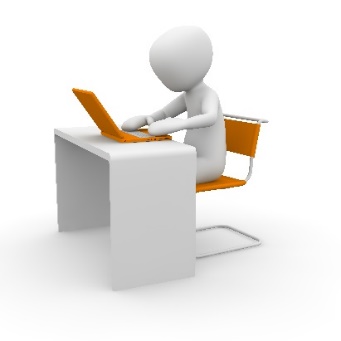 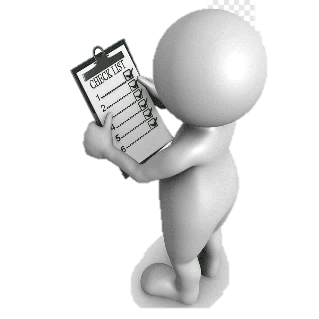 Создание профилей ПО на проблемные/отстающие подрядные организации
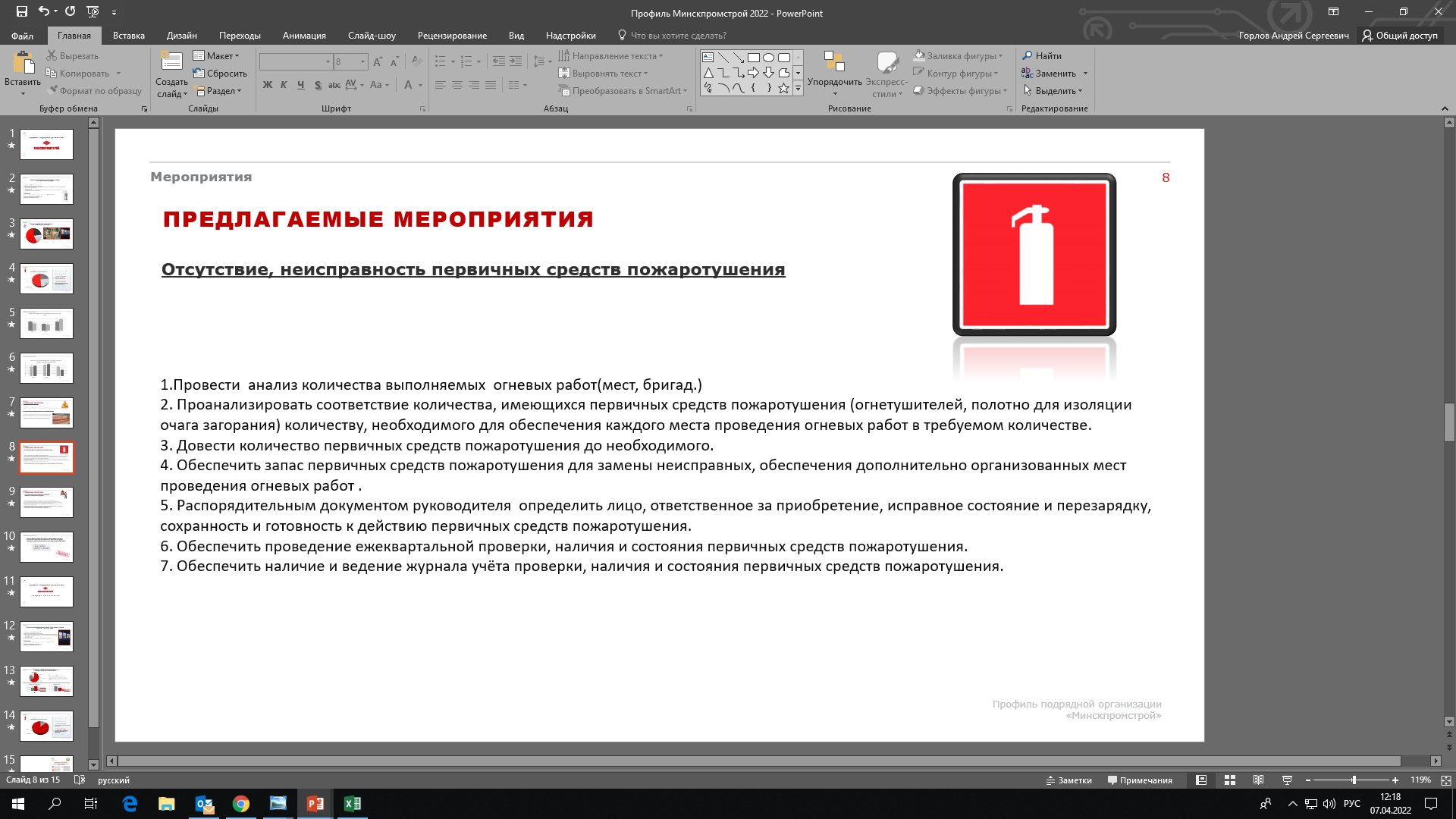 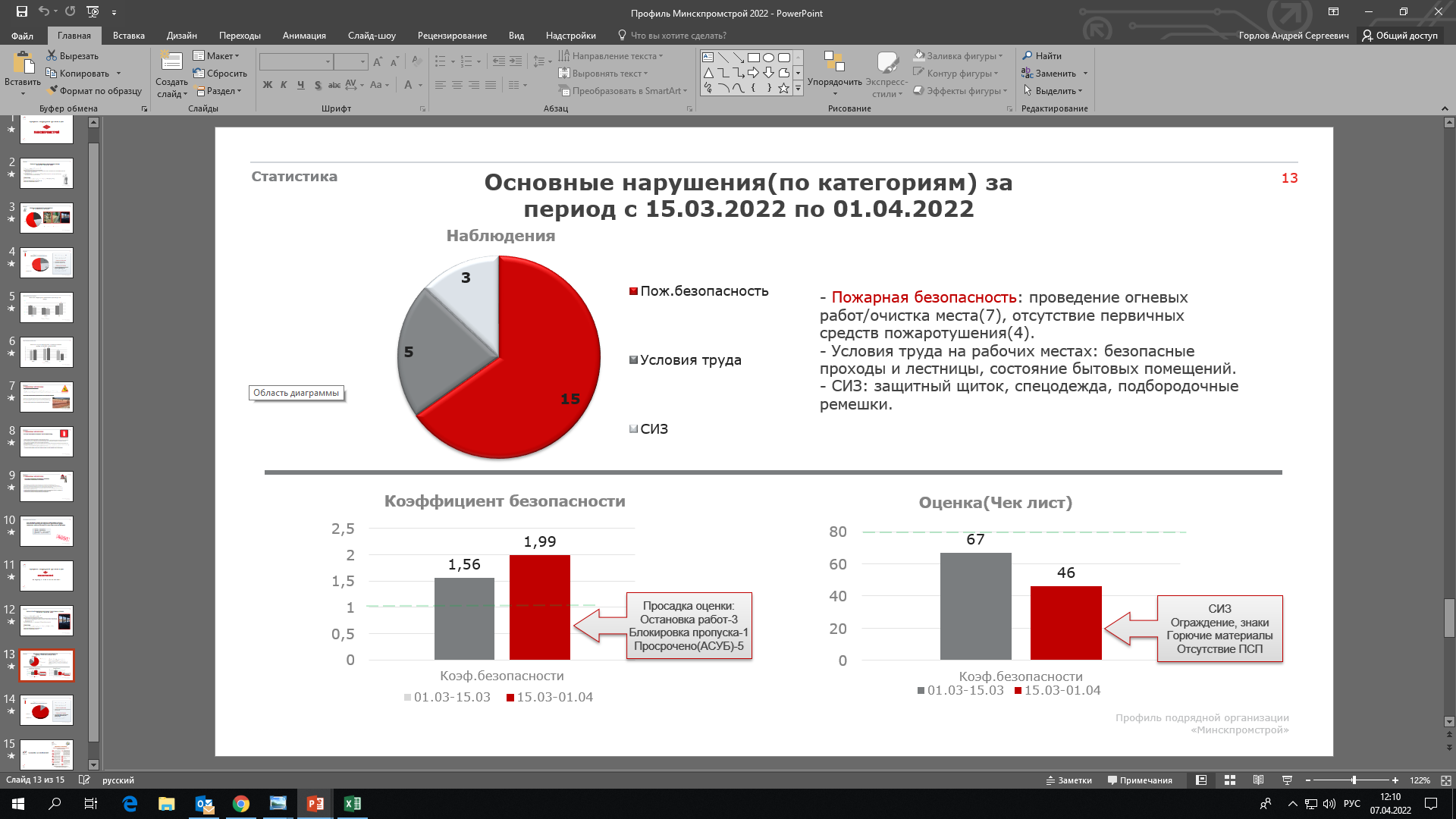 Оповещение руководящего состава ПО
Встреча
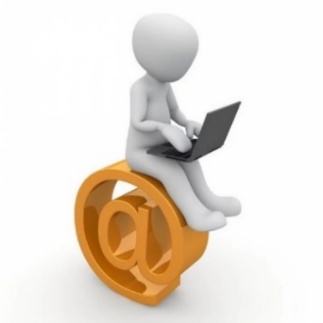 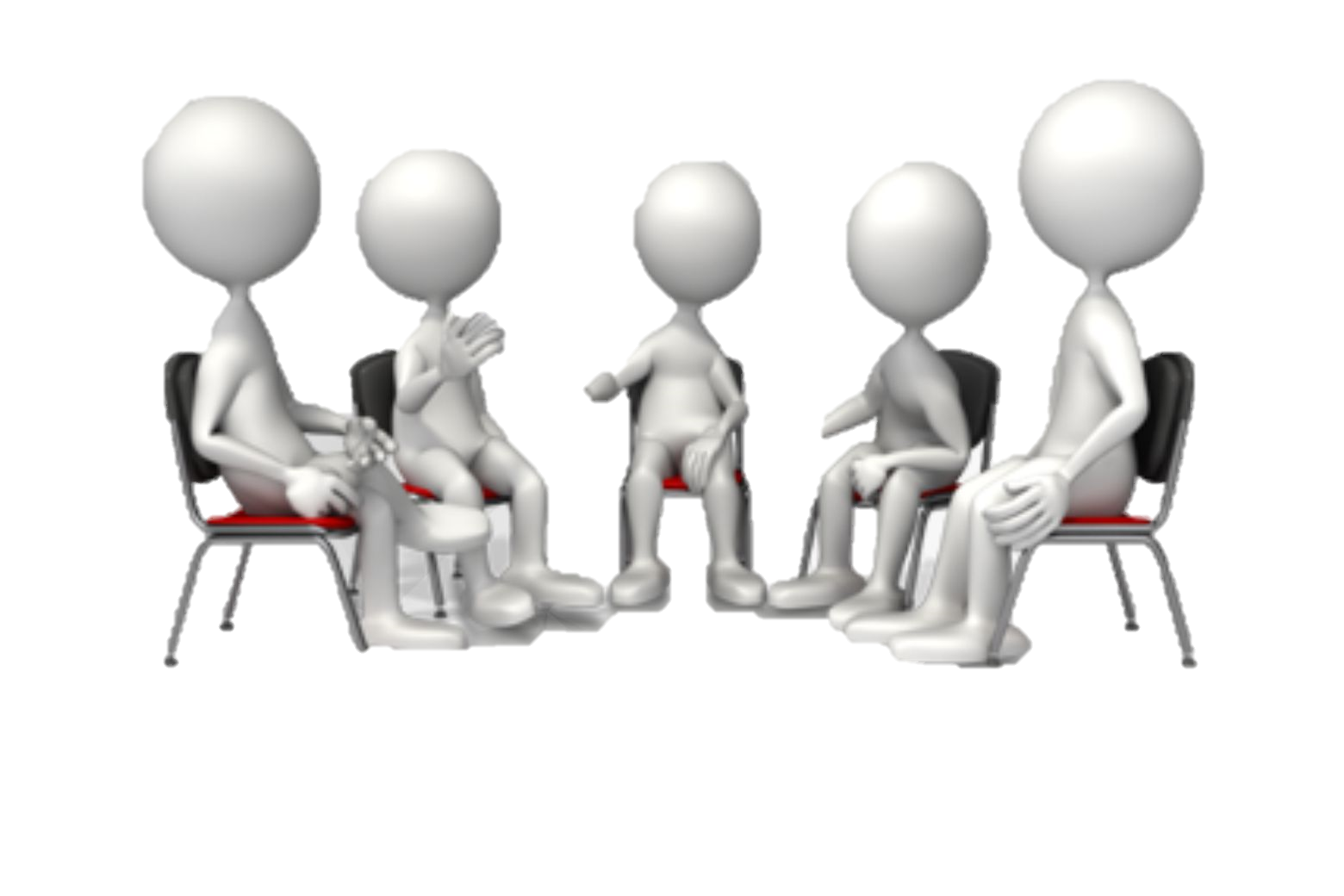 День безопасности ПО
[Speaker Notes: Можно сделать пару фотографий на следующей встрече по обсуждению профиля аутсайдера с руководством ПО.]
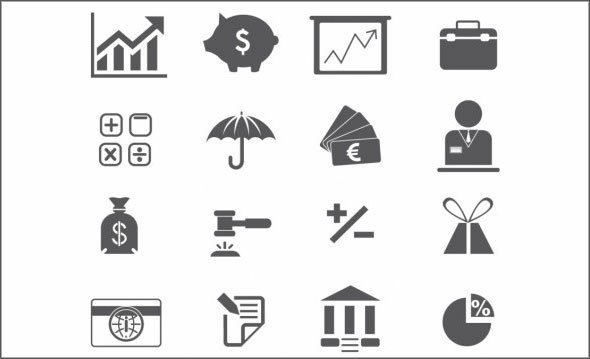 Комитет по работе с подрядными организациями
Рейтинг подрядных организаций
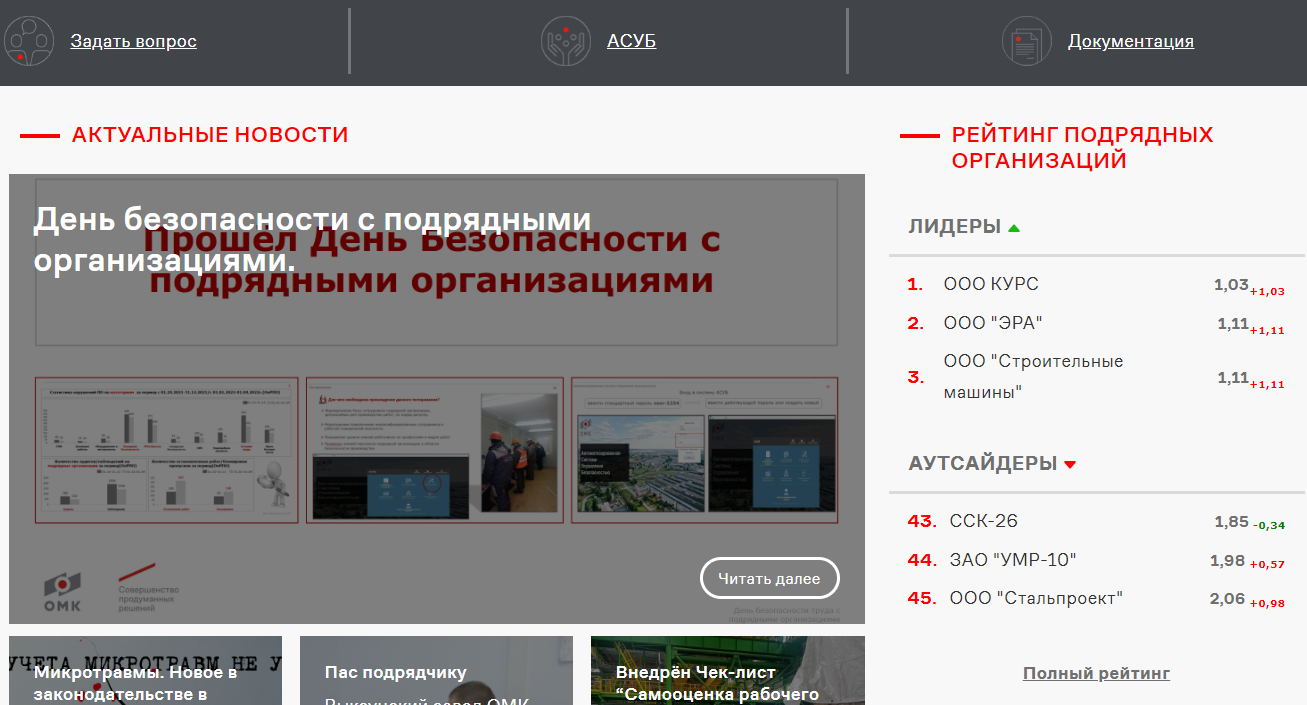 День безопасности труда с подрядными организациями
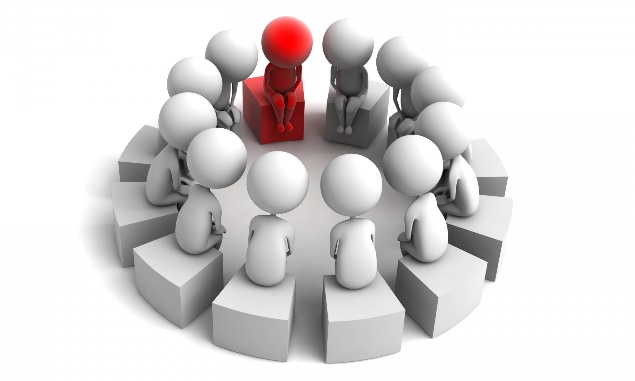 Комитет по работе с подрядными организациями
День безопасности труда с подрядными организациями
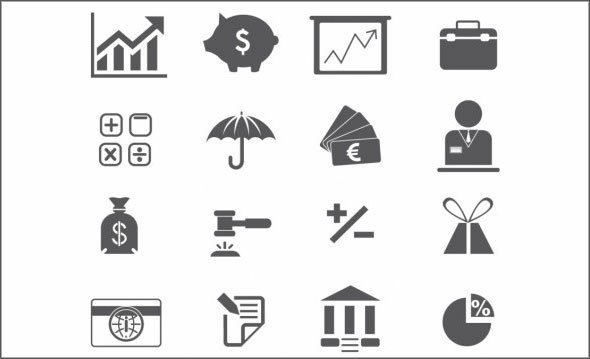 Комитет по работе с подрядными организациями
Основные задачи комитета:
Обеспечение прозрачности принятия решений в отношении подрядных организаций.
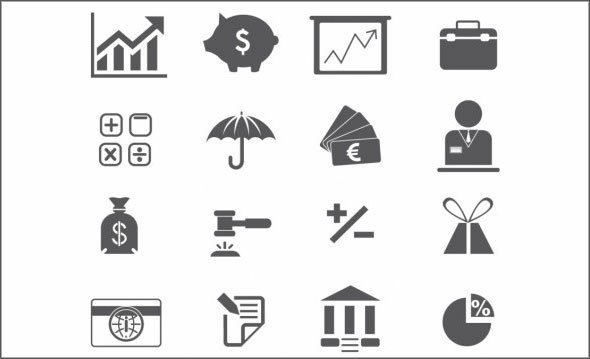 Своевременное реагирование на проблемные зоны компаний «аутсайдеров» в области безопасности производства.
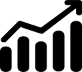 Рассмотрение спорных вопросов в области безопасности производства
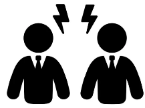 Принятие решений по выставлению штрафных санкций подрядной организации
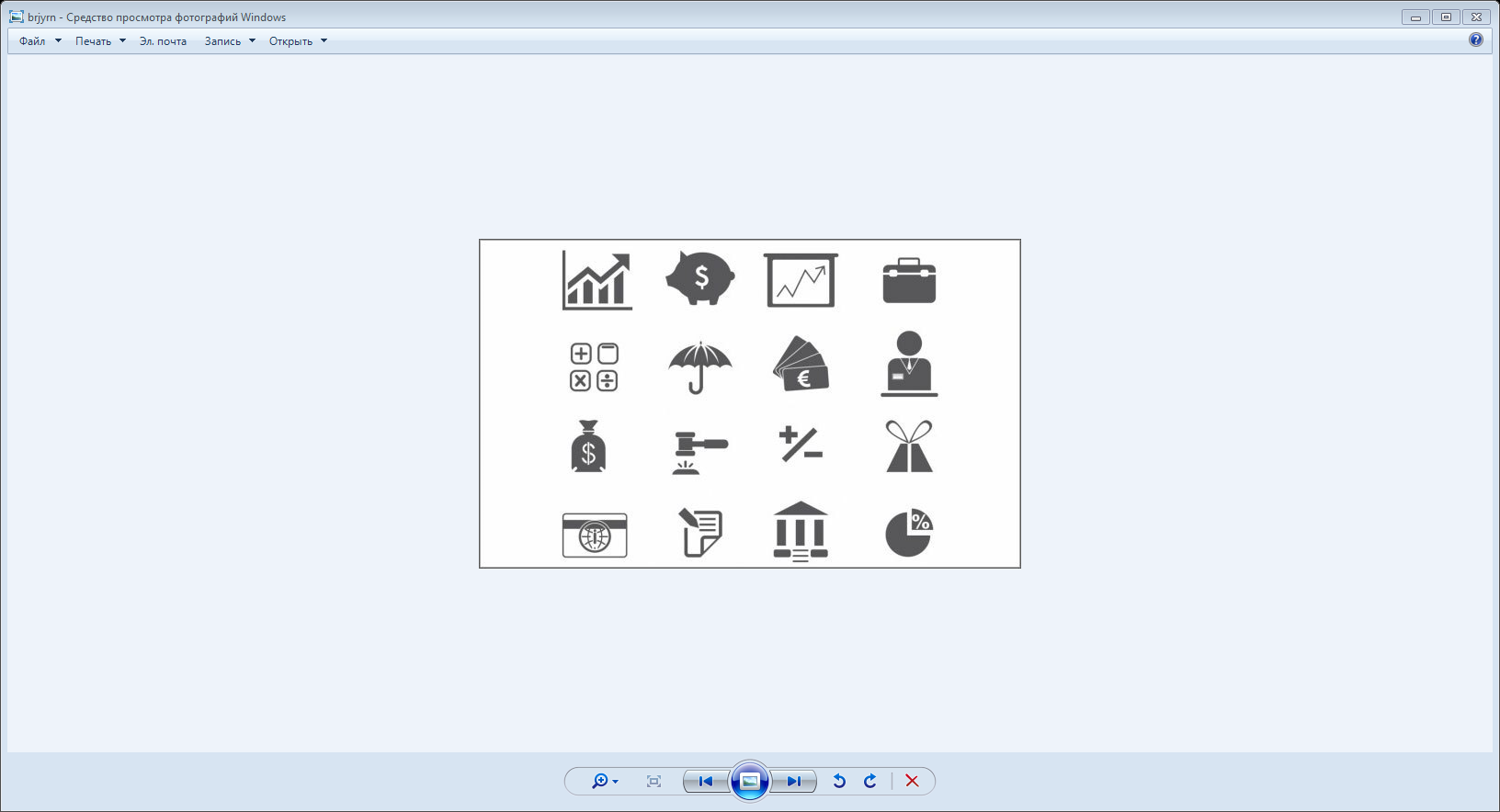 Решение по возможности перераспределения выставленных штрафов на развитие подрядной организации в области безопасности производства
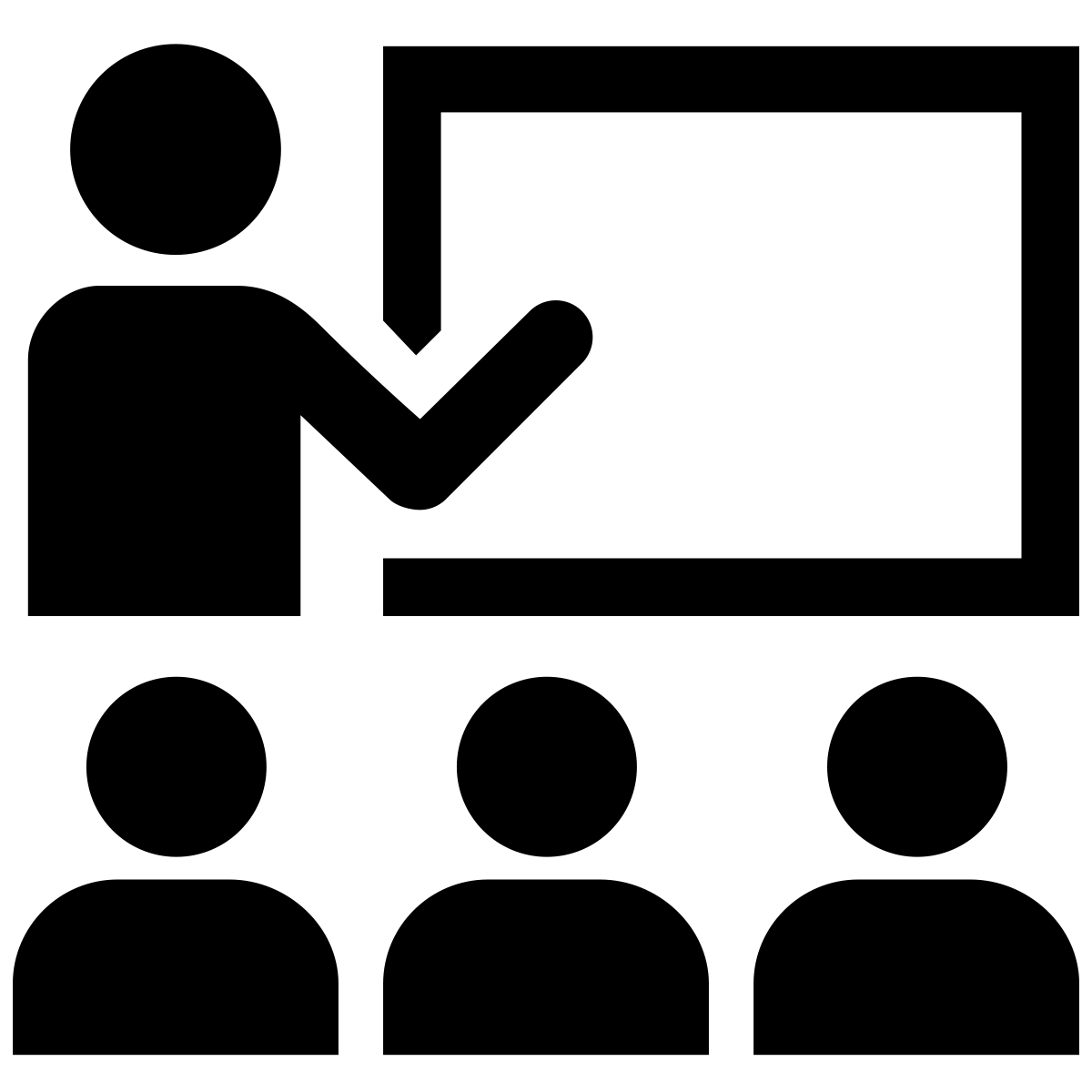 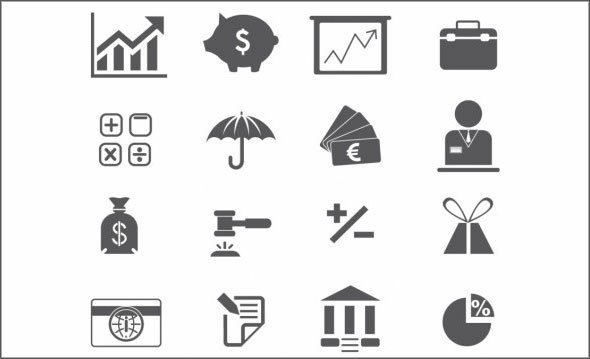 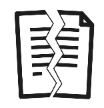 Принятие решений по расторжению договора с подрядной/субподрядной организацией
День безопасности труда с подрядными организациями
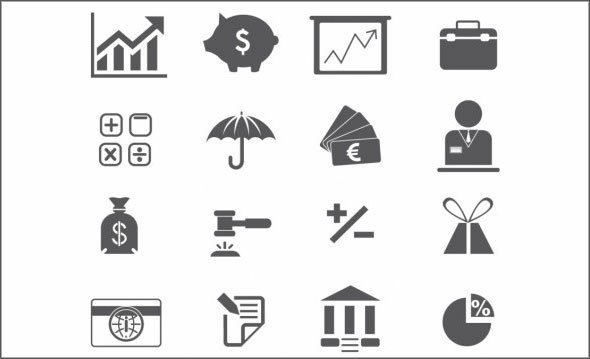 Комитет по работе с подрядными организациями
Заседание комитета 
Рассматриваемые вопросы:
Введение штрафных санкций
Включение компании ООО «АвтоТехСтрой» в список неблагонадежных контрагентов.
Исключение компании ООО «Теплоэнергомонтаж» из списка благонадежных контрагентов.
Принятые решения:
Ввести штрафные санкции
Внести в список неблагонадежных контрагентов компанию ООО «АвтоТехСтрой».
Допустить компанию ООО «Теплоэнергомонтаж» к закупочным процедурам АО «ВМЗ»
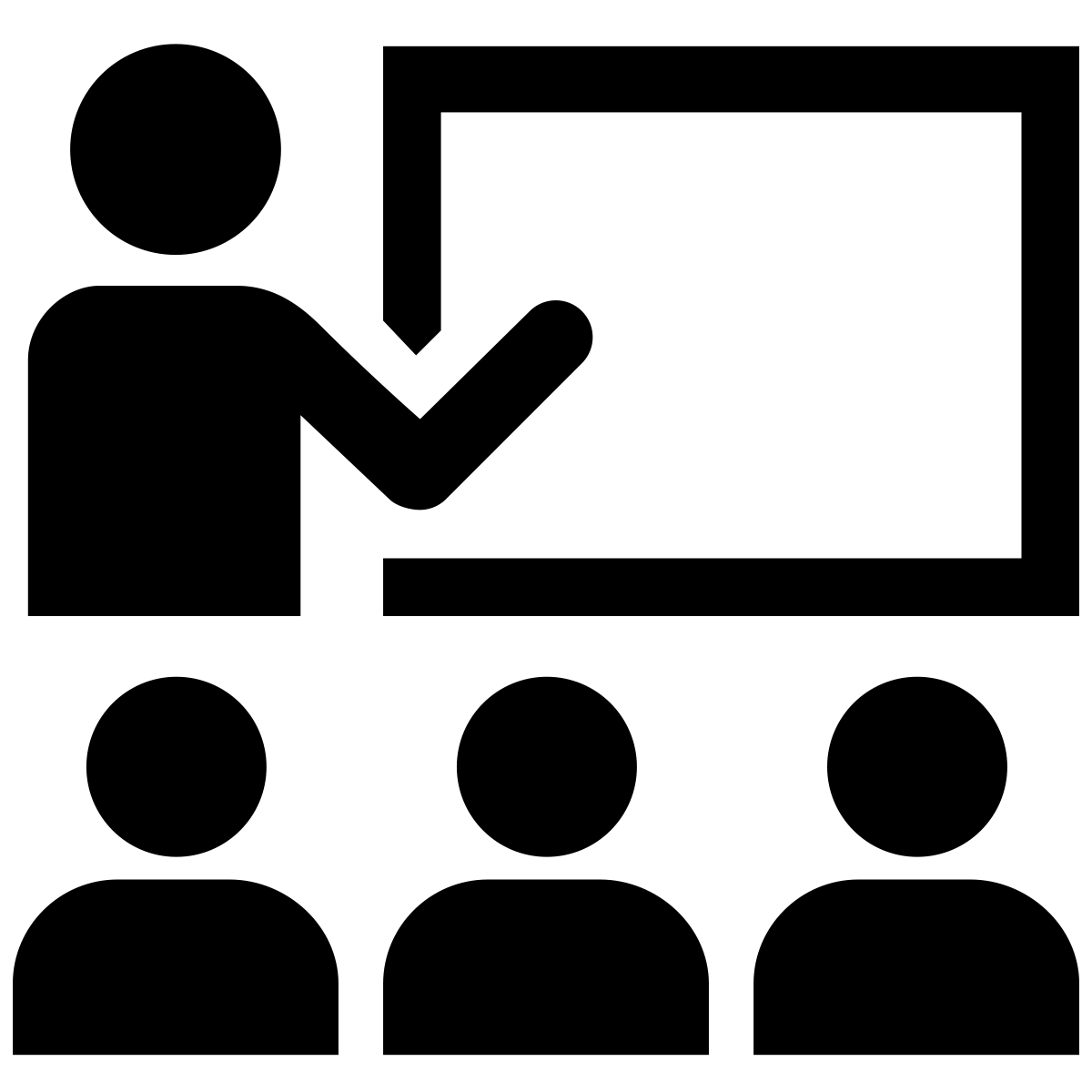 День безопасности труда с подрядными организациями
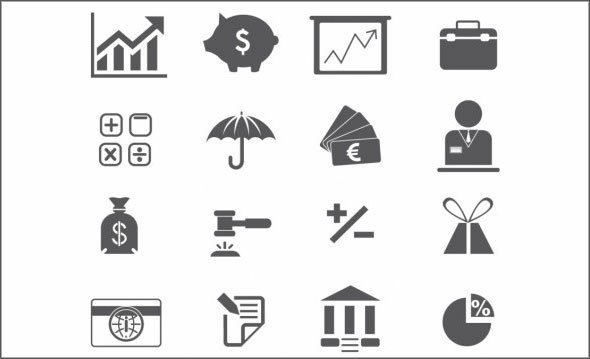 Комитет по работе с подрядными организациями
Порядок работы Комитета:
Постоянная работа по 
определению компаний 
аутсайдеров
Допущение подрядчиком ЧП
Работа с подрядчиком по обращению руководителей цеха
Формирование профиля подрядчика.
Подготовка шагов развития организации от руководителей Контрагента.
Заслушивание представителя Контрагента.
Принятие решения в отношении Контрагента.
Оглашение решения Контрагенту.
День безопасности труда с подрядными организациями
Информация
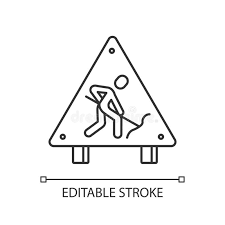 Производство земляных работ
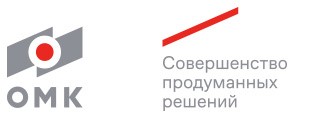 День безопасности труда с подрядными организациями
Производство земляных работ
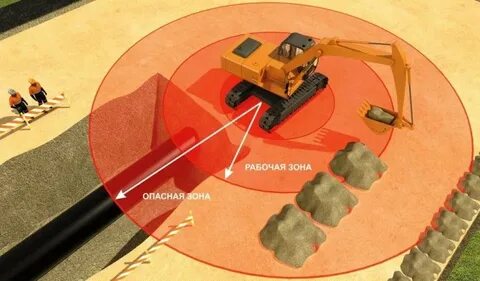 Земляные работы - выполнение работ с размещением рабочих мест в выемках и траншеях, связанных со вскрытием грунта на глубину более 30 см (за исключением пахотных работ), забивкой и погружением свай при возведении объектов и сооружений всех видов, подземных и наземных инженерных сетей, коммуникаций, а равно отсыпка грунтом на высоту более 50 см.
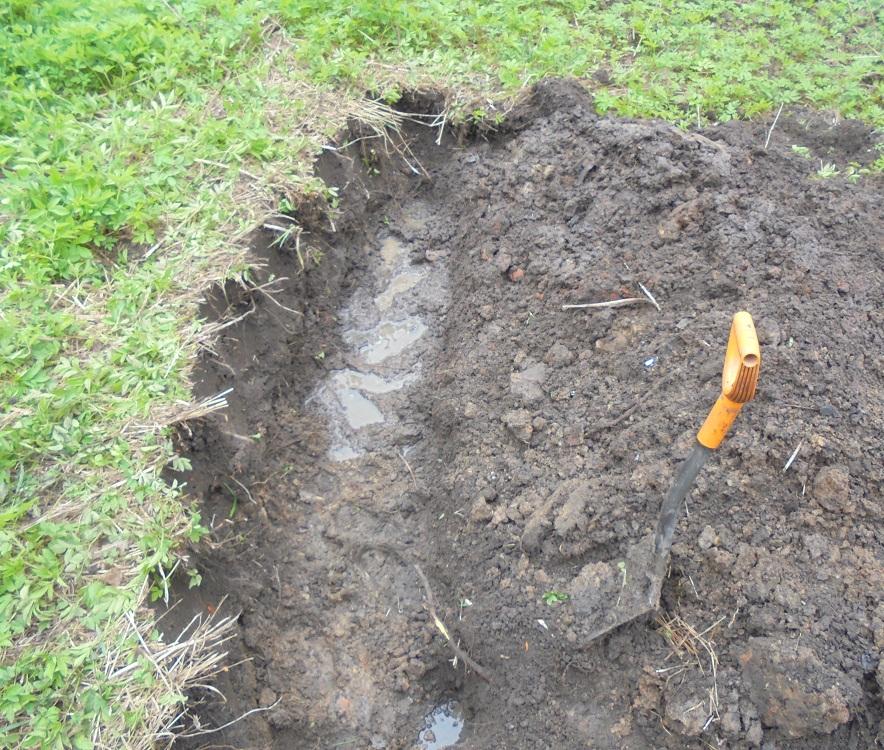 [Speaker Notes: В случае выявления нарушения требований «Кардинальных правил безопасного поведения», а также грубых нарушений требований безопасности, включая действия или бездействия подрядчика, которые могут привести к тяжким последствиям (авария, пожар, несчастный случай на производстве, нанесение существенного экологического ущерба, либо существенного ущерба имуществу предприятия) представители компании вправе приостановить работы ПО. В случае принятия решения об ограничении доступа на территорию предприятия, информация направляется в дирекцию по экономической безопасности АО «ВМЗ» по средствам направления сообщения в системе АСУБ с ходатайством изъятия/ блокирования выданных пропусков у работников подрядной организации: самих нарушителей и их непосредственных руководителей в течении суток с момента регистрации аудита. Со дня блокировки доступа, при первичном нарушении, сотрудник подрядной организации направляется на обучение в Корпоративный университет «ОМК» на курс Работы повышенной опасности. Решение о деблокировании/возвращении пропусков может быть принято по итогам проведенного обучения и положительной оценки усвоения материала.
Ведомость с информацией об обученном персонале передается из Университета в ДЭБ для восстановления доступа сотрудникам, успешно прошедшим обучение. 
При условии второго нарушения требований безопасности, повлекшего за собой запрет доступа на территорию компании, Компания вправе ограничить доступ сотруднику – нарушителю без права его восстановления.]
Производство земляных работ
За 2022 год на ТПЦ АО «ВМЗ»  зарегистрировано 3 происшествия, связанных с производством земляных работ
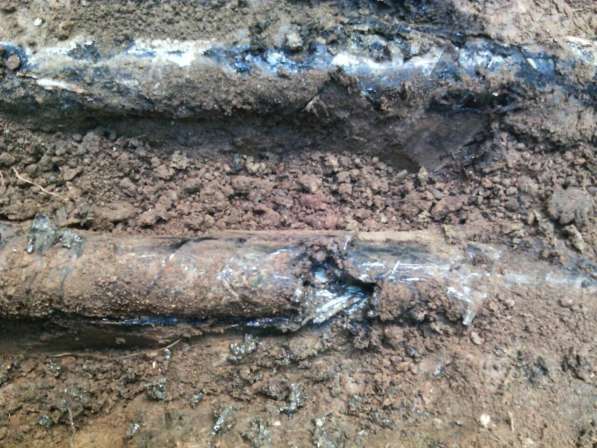 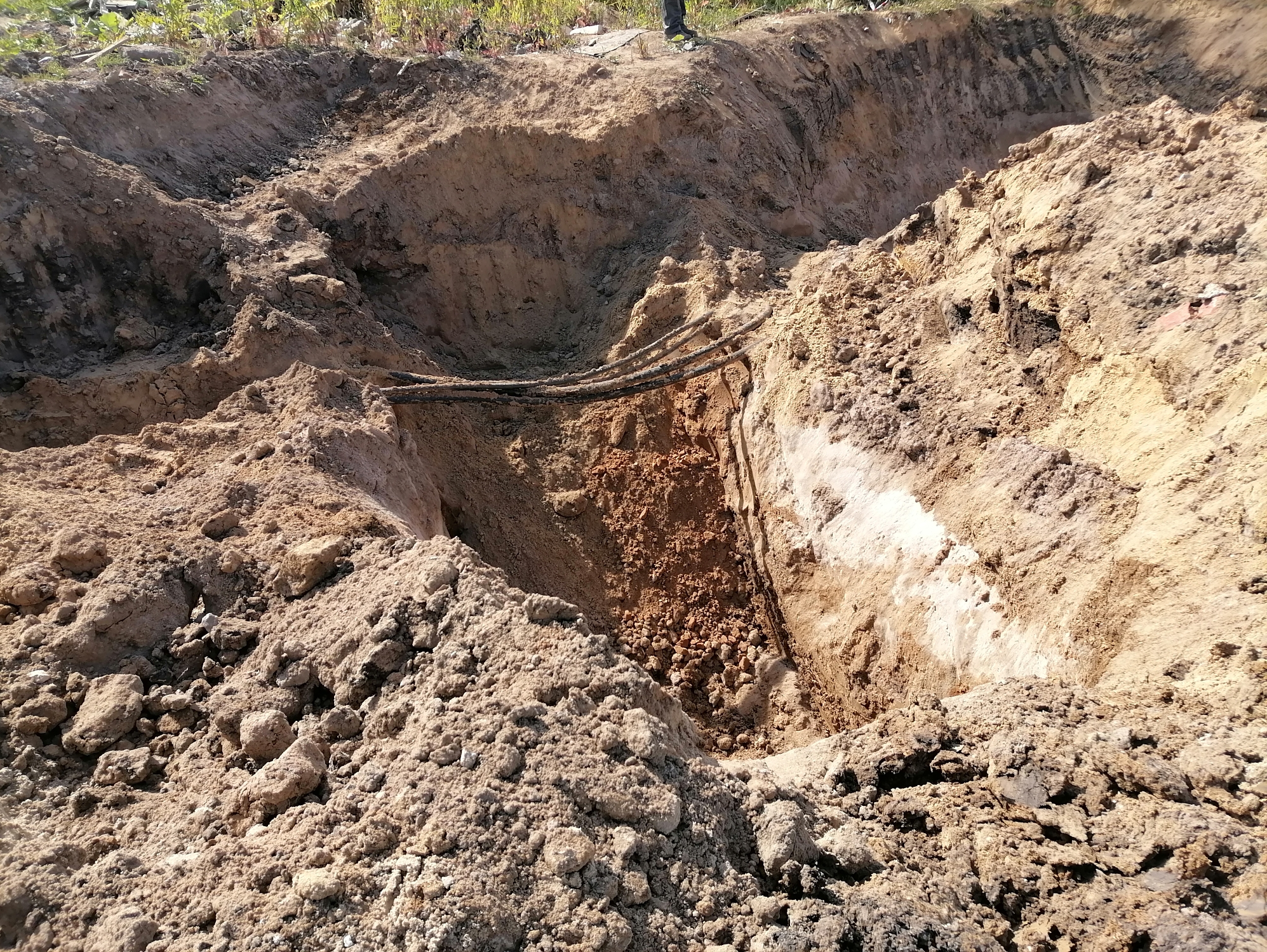 [Speaker Notes: В случае выявления нарушения требований «Кардинальных правил безопасного поведения», а также грубых нарушений требований безопасности, включая действия или бездействия подрядчика, которые могут привести к тяжким последствиям (авария, пожар, несчастный случай на производстве, нанесение существенного экологического ущерба, либо существенного ущерба имуществу предприятия) представители компании вправе приостановить работы ПО. В случае принятия решения об ограничении доступа на территорию предприятия, информация направляется в дирекцию по экономической безопасности АО «ВМЗ» по средствам направления сообщения в системе АСУБ с ходатайством изъятия/ блокирования выданных пропусков у работников подрядной организации: самих нарушителей и их непосредственных руководителей в течении суток с момента регистрации аудита. Со дня блокировки доступа, при первичном нарушении, сотрудник подрядной организации направляется на обучение в Корпоративный университет «ОМК» на курс Работы повышенной опасности. Решение о деблокировании/возвращении пропусков может быть принято по итогам проведенного обучения и положительной оценки усвоения материала.
Ведомость с информацией об обученном персонале передается из Университета в ДЭБ для восстановления доступа сотрудникам, успешно прошедшим обучение. 
При условии второго нарушения требований безопасности, повлекшего за собой запрет доступа на территорию компании, Компания вправе ограничить доступ сотруднику – нарушителю без права его восстановления.]
Производство земляных работ
Основные причины:
- отсутствие актуальной выкопировки
- отсутствие ответственного за производство работ на месте выполнения земляных работ
не выполнено шурфление отмеченных на выкопировке сетей
- не выполнены мероприятия, предусмотренные ПОР и правил безопасности при производстве земляных работ
- персонал не ознакомлен с ППР 

Отдельно необходимо выделить причину:
- на выкопировке отсутствует информации о поврежденной сети
[Speaker Notes: В случае выявления нарушения требований «Кардинальных правил безопасного поведения», а также грубых нарушений требований безопасности, включая действия или бездействия подрядчика, которые могут привести к тяжким последствиям (авария, пожар, несчастный случай на производстве, нанесение существенного экологического ущерба, либо существенного ущерба имуществу предприятия) представители компании вправе приостановить работы ПО. В случае принятия решения об ограничении доступа на территорию предприятия, информация направляется в дирекцию по экономической безопасности АО «ВМЗ» по средствам направления сообщения в системе АСУБ с ходатайством изъятия/ блокирования выданных пропусков у работников подрядной организации: самих нарушителей и их непосредственных руководителей в течении суток с момента регистрации аудита. Со дня блокировки доступа, при первичном нарушении, сотрудник подрядной организации направляется на обучение в Корпоративный университет «ОМК» на курс Работы повышенной опасности. Решение о деблокировании/возвращении пропусков может быть принято по итогам проведенного обучения и положительной оценки усвоения материала.
Ведомость с информацией об обученном персонале передается из Университета в ДЭБ для восстановления доступа сотрудникам, успешно прошедшим обучение. 
При условии второго нарушения требований безопасности, повлекшего за собой запрет доступа на территорию компании, Компания вправе ограничить доступ сотруднику – нарушителю без права его восстановления.]
Производство земляных работ
Принять от Заказчика площадку
Получить РД со штампом «В производство работ»
Получить «Акт освидетельствования геодезической разбивочной основы объекта капитального строительства»  
Выпустить приказы о назначение ответственных за организацию и выполнение работ
Получить «выкопировку» из генплана
Разработать и согласовать с Заказчиком ППР (ПОР)
Оформить Разрешение на производство земляных работ 
Выполнить мероприятия согласно Разрешению и подписать Акт соответствия выполненных подготовительных работ требованиям безопасности
Оформить наряд-допуск
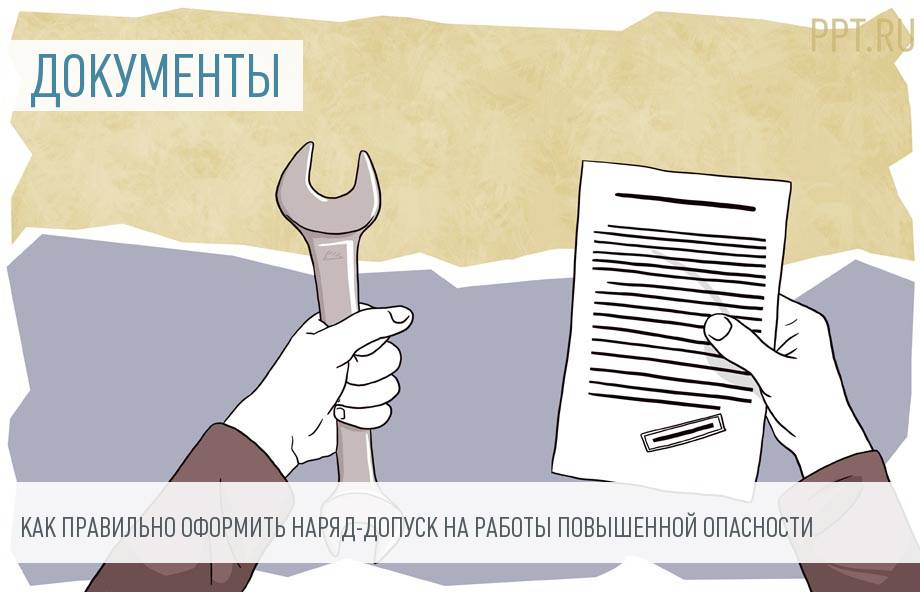 [Speaker Notes: В случае выявления нарушения требований «Кардинальных правил безопасного поведения», а также грубых нарушений требований безопасности, включая действия или бездействия подрядчика, которые могут привести к тяжким последствиям (авария, пожар, несчастный случай на производстве, нанесение существенного экологического ущерба, либо существенного ущерба имуществу предприятия) представители компании вправе приостановить работы ПО. В случае принятия решения об ограничении доступа на территорию предприятия, информация направляется в дирекцию по экономической безопасности АО «ВМЗ» по средствам направления сообщения в системе АСУБ с ходатайством изъятия/ блокирования выданных пропусков у работников подрядной организации: самих нарушителей и их непосредственных руководителей в течении суток с момента регистрации аудита. Со дня блокировки доступа, при первичном нарушении, сотрудник подрядной организации направляется на обучение в Корпоративный университет «ОМК» на курс Работы повышенной опасности. Решение о деблокировании/возвращении пропусков может быть принято по итогам проведенного обучения и положительной оценки усвоения материала.
Ведомость с информацией об обученном персонале передается из Университета в ДЭБ для восстановления доступа сотрудникам, успешно прошедшим обучение. 
При условии второго нарушения требований безопасности, повлекшего за собой запрет доступа на территорию компании, Компания вправе ограничить доступ сотруднику – нарушителю без права его восстановления.]
Производство земляных работ
Работы, связанные с повышенной опасностью должны выполняться в соответствии с нарядом-допуском, определяющим содержание, место, время и условия производства работ, необходимые меры безопасности, состав бригады и лиц, ответственных за безопасность работ
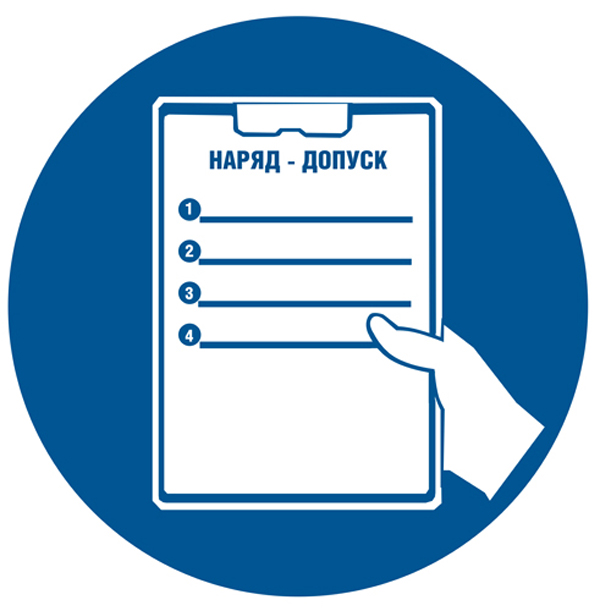 При выполнении работ в охранных зонах сооружений или коммуникаций наряд-допуск должен выдаваться при наличии письменного разрешения организации - владельца этого сооружения или коммуникации.
[Speaker Notes: В случае выявления нарушения требований «Кардинальных правил безопасного поведения», а также грубых нарушений требований безопасности, включая действия или бездействия подрядчика, которые могут привести к тяжким последствиям (авария, пожар, несчастный случай на производстве, нанесение существенного экологического ущерба, либо существенного ущерба имуществу предприятия) представители компании вправе приостановить работы ПО. В случае принятия решения об ограничении доступа на территорию предприятия, информация направляется в дирекцию по экономической безопасности АО «ВМЗ» по средствам направления сообщения в системе АСУБ с ходатайством изъятия/ блокирования выданных пропусков у работников подрядной организации: самих нарушителей и их непосредственных руководителей в течении суток с момента регистрации аудита. Со дня блокировки доступа, при первичном нарушении, сотрудник подрядной организации направляется на обучение в Корпоративный университет «ОМК» на курс Работы повышенной опасности. Решение о деблокировании/возвращении пропусков может быть принято по итогам проведенного обучения и положительной оценки усвоения материала.
Ведомость с информацией об обученном персонале передается из Университета в ДЭБ для восстановления доступа сотрудникам, успешно прошедшим обучение. 
При условии второго нарушения требований безопасности, повлекшего за собой запрет доступа на территорию компании, Компания вправе ограничить доступ сотруднику – нарушителю без права его восстановления.]
Производство земляных работ
Производство работ в охранной зоне кабелей высокого напряжения, действующего газопровода, других коммуникаций следует осуществлять по наряду-допуску под непосредственным наблюдением руководителя (производителя) работ, а в охранной зоне кабелей, находящихся под напряжением, или действующих газопроводов, кроме того, под наблюдением работников организаций, эксплуатирующих эти коммуникации.
Разработка грунта в непосредственной близости от действующих подземных коммуникаций допускается только при помощи лопат, без помощи ударных инструментов.
Применение землеройных машин в местах пересечения выемок с действующими коммуникациями, не защищенными от механических повреждений, разрешается по согласованию с организациями - владельцами коммуникаций.
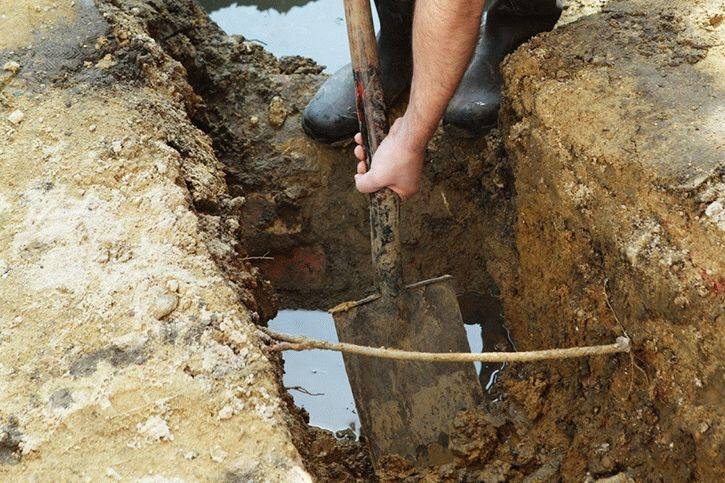 [Speaker Notes: В случае выявления нарушения требований «Кардинальных правил безопасного поведения», а также грубых нарушений требований безопасности, включая действия или бездействия подрядчика, которые могут привести к тяжким последствиям (авария, пожар, несчастный случай на производстве, нанесение существенного экологического ущерба, либо существенного ущерба имуществу предприятия) представители компании вправе приостановить работы ПО. В случае принятия решения об ограничении доступа на территорию предприятия, информация направляется в дирекцию по экономической безопасности АО «ВМЗ» по средствам направления сообщения в системе АСУБ с ходатайством изъятия/ блокирования выданных пропусков у работников подрядной организации: самих нарушителей и их непосредственных руководителей в течении суток с момента регистрации аудита. Со дня блокировки доступа, при первичном нарушении, сотрудник подрядной организации направляется на обучение в Корпоративный университет «ОМК» на курс Работы повышенной опасности. Решение о деблокировании/возвращении пропусков может быть принято по итогам проведенного обучения и положительной оценки усвоения материала.
Ведомость с информацией об обученном персонале передается из Университета в ДЭБ для восстановления доступа сотрудникам, успешно прошедшим обучение. 
При условии второго нарушения требований безопасности, повлекшего за собой запрет доступа на территорию компании, Компания вправе ограничить доступ сотруднику – нарушителю без права его восстановления.]
Производство земляных работ
При обнаружении не отмеченных на планах коммуникаций кабелей, трубопроводов, подземных сооружений, а также боеприпасов земляные работы следует прекратить до выяснения их принадлежности и получения разрешения от соответствующих организаций на продолжение работ.
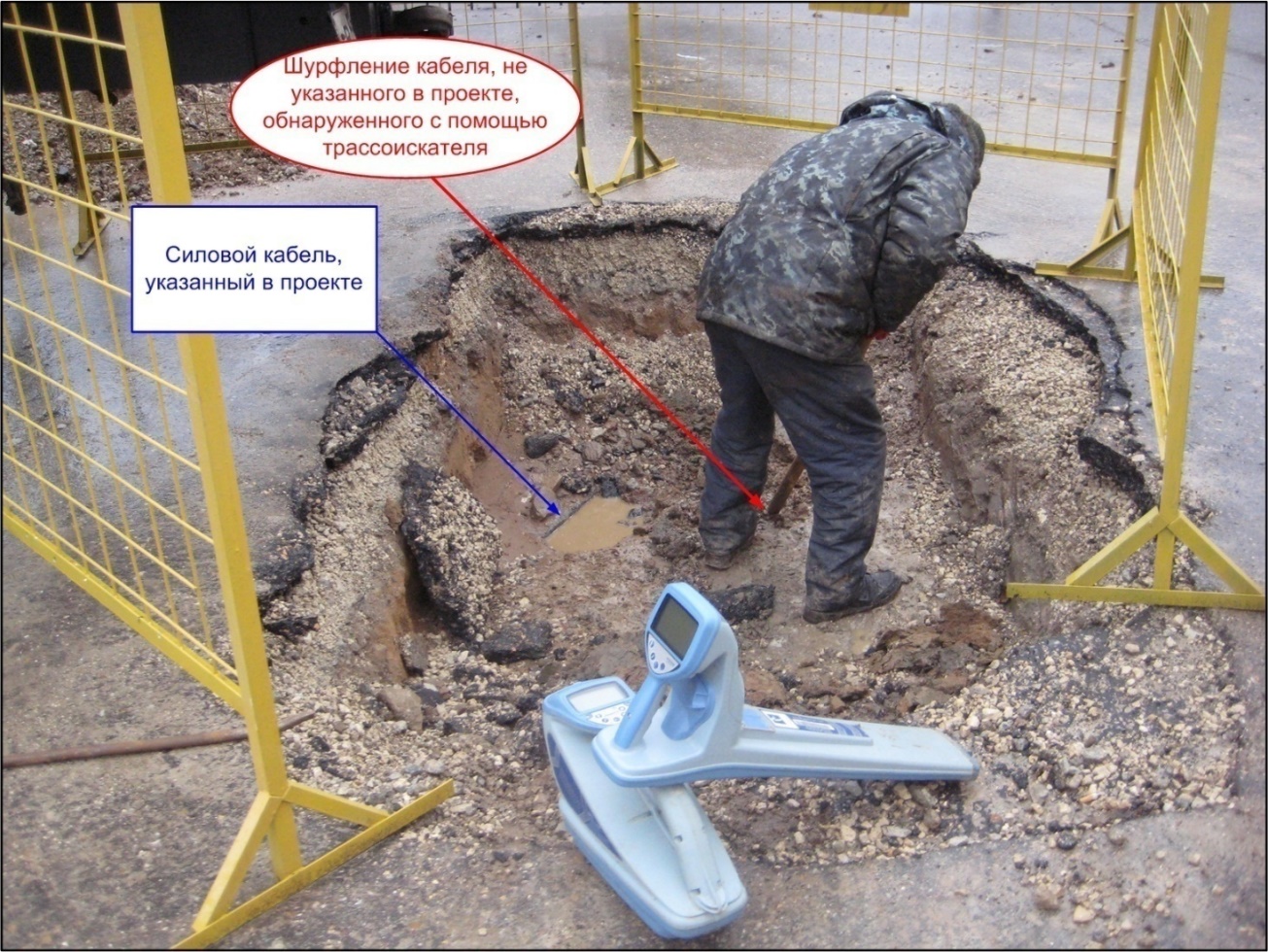 [Speaker Notes: В случае выявления нарушения требований «Кардинальных правил безопасного поведения», а также грубых нарушений требований безопасности, включая действия или бездействия подрядчика, которые могут привести к тяжким последствиям (авария, пожар, несчастный случай на производстве, нанесение существенного экологического ущерба, либо существенного ущерба имуществу предприятия) представители компании вправе приостановить работы ПО. В случае принятия решения об ограничении доступа на территорию предприятия, информация направляется в дирекцию по экономической безопасности АО «ВМЗ» по средствам направления сообщения в системе АСУБ с ходатайством изъятия/ блокирования выданных пропусков у работников подрядной организации: самих нарушителей и их непосредственных руководителей в течении суток с момента регистрации аудита. Со дня блокировки доступа, при первичном нарушении, сотрудник подрядной организации направляется на обучение в Корпоративный университет «ОМК» на курс Работы повышенной опасности. Решение о деблокировании/возвращении пропусков может быть принято по итогам проведенного обучения и положительной оценки усвоения материала.
Ведомость с информацией об обученном персонале передается из Университета в ДЭБ для восстановления доступа сотрудникам, успешно прошедшим обучение. 
При условии второго нарушения требований безопасности, повлекшего за собой запрет доступа на территорию компании, Компания вправе ограничить доступ сотруднику – нарушителю без права его восстановления.]
Производство земляных работ
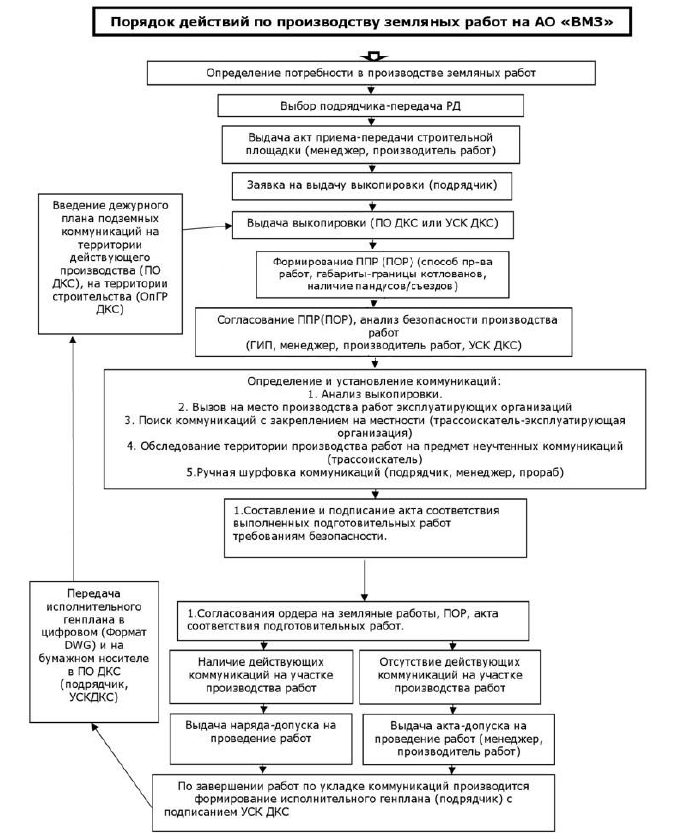 [Speaker Notes: В случае выявления нарушения требований «Кардинальных правил безопасного поведения», а также грубых нарушений требований безопасности, включая действия или бездействия подрядчика, которые могут привести к тяжким последствиям (авария, пожар, несчастный случай на производстве, нанесение существенного экологического ущерба, либо существенного ущерба имуществу предприятия) представители компании вправе приостановить работы ПО. В случае принятия решения об ограничении доступа на территорию предприятия, информация направляется в дирекцию по экономической безопасности АО «ВМЗ» по средствам направления сообщения в системе АСУБ с ходатайством изъятия/ блокирования выданных пропусков у работников подрядной организации: самих нарушителей и их непосредственных руководителей в течении суток с момента регистрации аудита. Со дня блокировки доступа, при первичном нарушении, сотрудник подрядной организации направляется на обучение в Корпоративный университет «ОМК» на курс Работы повышенной опасности. Решение о деблокировании/возвращении пропусков может быть принято по итогам проведенного обучения и положительной оценки усвоения материала.
Ведомость с информацией об обученном персонале передается из Университета в ДЭБ для восстановления доступа сотрудникам, успешно прошедшим обучение. 
При условии второго нарушения требований безопасности, повлекшего за собой запрет доступа на территорию компании, Компания вправе ограничить доступ сотруднику – нарушителю без права его восстановления.]
Информация
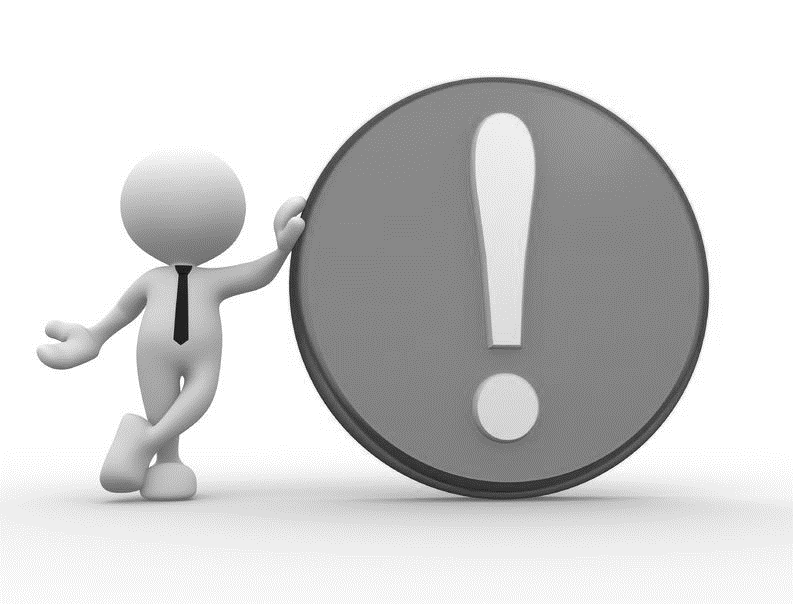 Обучение/тренинги
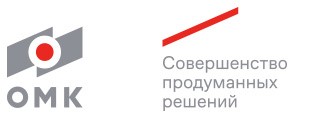 День безопасности труда с подрядными организациями
Обучение/Тренинги
Тренинги по Работам повышенной опасности для сотрудников подрядных организаций
Направление в Корпоративный  университет «ОМК»
Остановка работ, запрет на вход
Обучение
РПО
Грубое нарушение
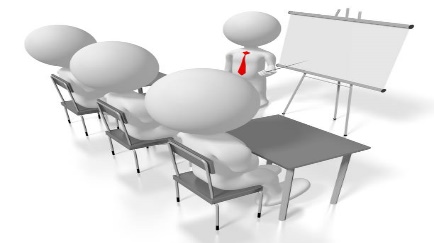 РПО
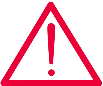 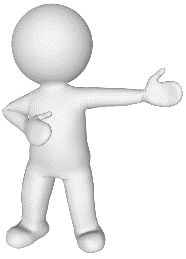 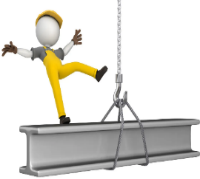 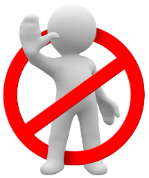 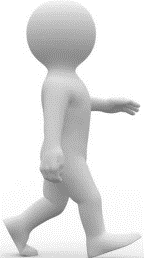 Запрет на вход повторно
 

ограничение доступа без права на восстановление
Передача информации об обученном персонале   в    ДЭБ
Восстановление доступа сотрудникам
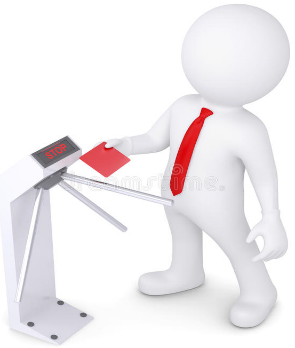 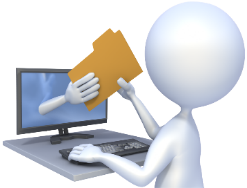 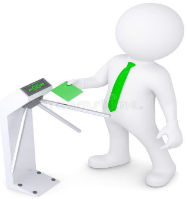 [Speaker Notes: В случае выявления нарушения требований «Кардинальных правил безопасного поведения», а также грубых нарушений требований безопасности, включая действия или бездействия подрядчика, которые могут привести к тяжким последствиям (авария, пожар, несчастный случай на производстве, нанесение существенного экологического ущерба, либо существенного ущерба имуществу предприятия) представители компании вправе приостановить работы ПО. В случае принятия решения об ограничении доступа на территорию предприятия, информация направляется в дирекцию по экономической безопасности АО «ВМЗ» по средствам направления сообщения в системе АСУБ с ходатайством изъятия/ блокирования выданных пропусков у работников подрядной организации: самих нарушителей и их непосредственных руководителей в течении суток с момента регистрации аудита. Со дня блокировки доступа, при первичном нарушении, сотрудник подрядной организации направляется на обучение в Корпоративный университет «ОМК» на курс Работы повышенной опасности. Решение о деблокировании/возвращении пропусков может быть принято по итогам проведенного обучения и положительной оценки усвоения материала.
Ведомость с информацией об обученном персонале передается из Университета в ДЭБ для восстановления доступа сотрудникам, успешно прошедшим обучение. 
При условии второго нарушения требований безопасности, повлекшего за собой запрет доступа на территорию компании, Компания вправе ограничить доступ сотруднику – нарушителю без права его восстановления.]
Обучение/Тренинги
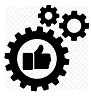 Развитие         это взаимно
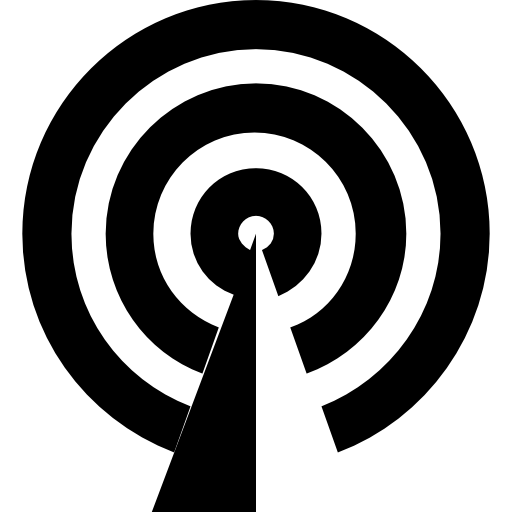 Цели
Тренинги руководителям и специалистам
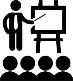 Проведение поведенческих аудитов и работа в системе АСУБ.
Вовлечение руководителей и специалистов подрядных организаций в самостоятельное проведение аудитов с отражением результатов в системе АСУБ
Улучшение процесса коммуникации между заказчиком и подрядчиком по вопросам безопасности 
Исключение фактов сокрытия происшествий
Выработка единого подхода к порядку и организации проведения расследования происшествий
Рассказать об инструментах управления безопасностью 
Формирование осознанного отношения к безопасности у руководителей
Организация работ повышенной опасности
Расследование происшествий
Эффективные инструменты управления безопасностью производства
Осознанное отношение к безопасности
Оказание первой помощи
[Speaker Notes: На базе Корпоративного университета организованы тренинги в которых могут принять участие руководители и специалисты подрядных организаций. 
Проводятся тренинги по следующим направлениям:
1.Проведение поведенческих аудитов и работа в системе АСУБ.
2.Организация работ повышенной опасности
3. Расследование происшествий
4.Эффективные инструменты управления безопасностью производства
5. Осознанное отношение к безопасности
Данные тренинги нацелены на:
- Вовлечение руководителей и специалистов подрядных организаций в самостоятельное проведение аудитов с отражением результатов в системе АСУБ
- Улучшение процесса коммуникации между заказчиком и подрядчиком по вопросам безопасности 
- Исключение фактов сокрытия происшествий
Выработку единого подхода к порядку и организации проведения расследования, оповещения, информирования и учета происшествий
-   Показать инструменты управления безопасностью и эффективность их применения
- Формирование осознанного отношения к безопасности у руководителей организаций.
Главный показатель безопасности в организации – приверженность первого лица!
Для того, чтобы иметь возможность принять участие в тренинге необходимо:
1.Изъявить желание поучаствовать в тренинге – подать заявку на участие 
2.Согласовать дату и время тренинга]
Обучение/Тренинги
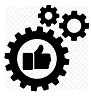 Развитие         это взаимно
Главный показатель безопасности в организации – приверженность первого лица!
Заявка на участие в тренинге
Тренинг
Согласование даты, время
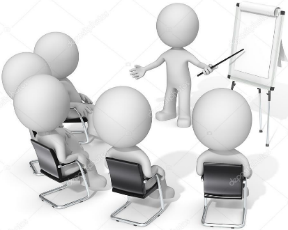 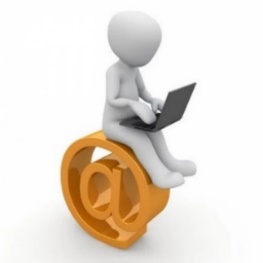 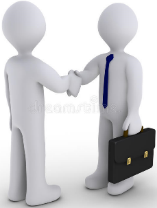 По вопросам организации тренинга обращаться в ДпБП ОРПО
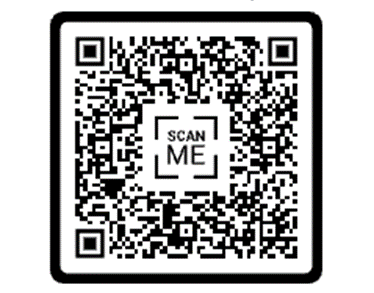 vmz_orpo@omk.ru
[Speaker Notes: На базе Корпоративного университета организованы тренинги в которых могут принять участие руководители и специалисты подрядных организаций. 
Проводятся тренинги по следующим направлениям:
1.Проведение поведенческих аудитов и работа в системе АСУБ.
2.Организация работ повышенной опасности
3. Расследование происшествий
4.Эффективные инструменты управления безопасностью производства
5. Осознанное отношение к безопасности
Данные тренинги нацелены на:
- Вовлечение руководителей и специалистов подрядных организаций в самостоятельное проведение аудитов с отражением результатов в системе АСУБ
- Улучшение процесса коммуникации между заказчиком и подрядчиком по вопросам безопасности 
- Исключение фактов сокрытия происшествий
Выработку единого подхода к порядку и организации проведения расследования, оповещения, информирования и учета происшествий
-   Показать инструменты управления безопасностью и эффективность их применения
- Формирование осознанного отношения к безопасности у руководителей организаций.
Главный показатель безопасности в организации – приверженность первого лица!
Для того, чтобы иметь возможность принять участие в тренинге необходимо:
1.Изъявить желание поучаствовать в тренинге – подать заявку на участие 
2.Согласовать дату и время тренинга]